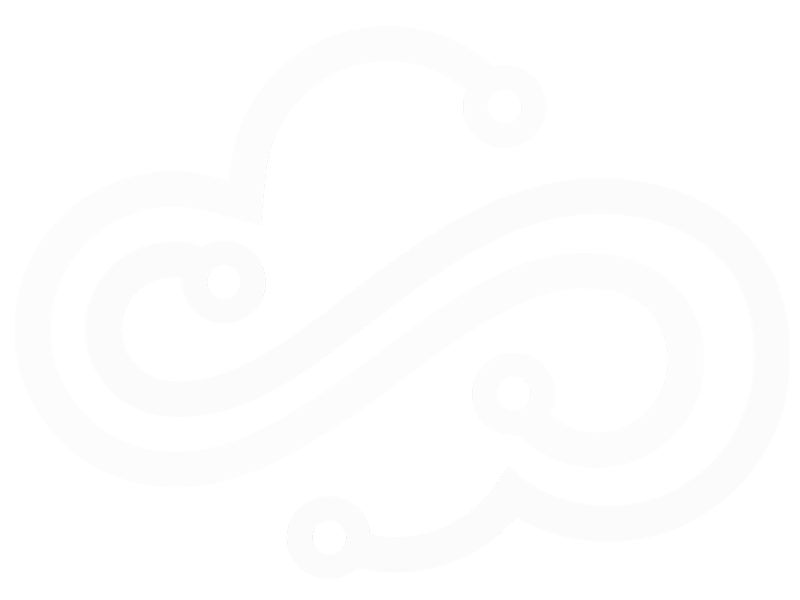 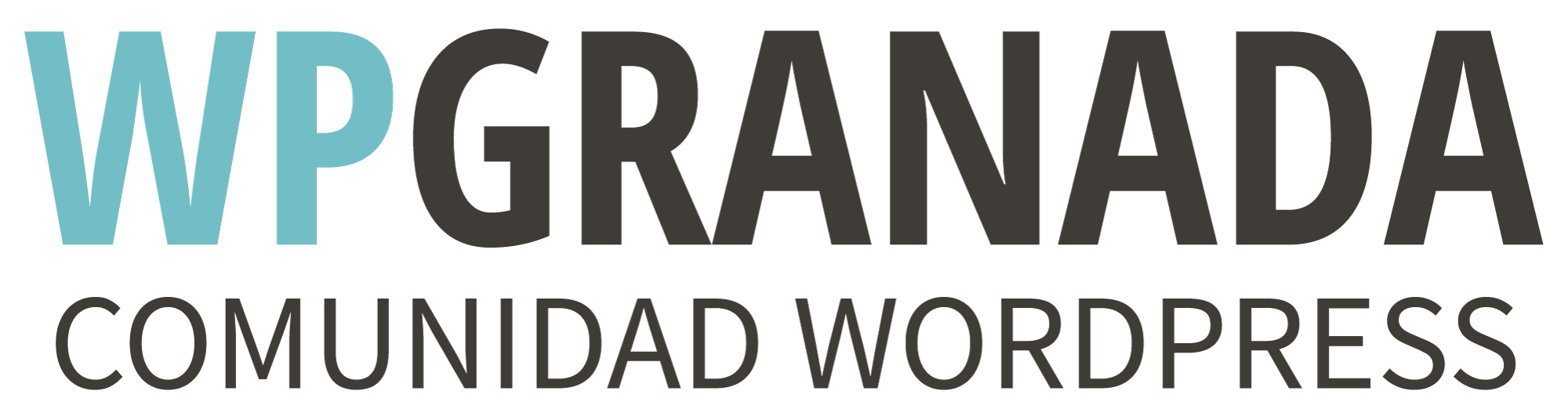 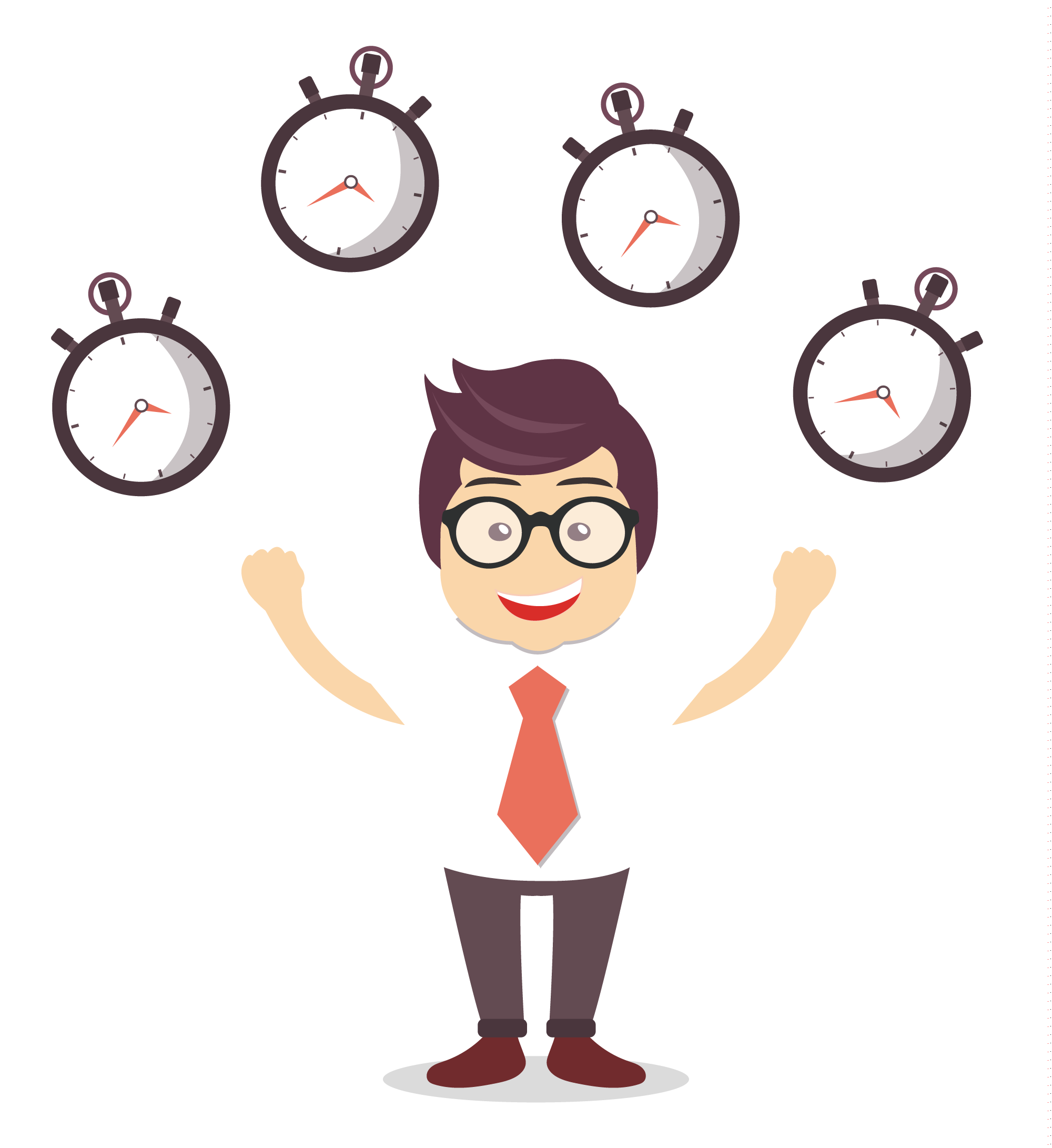 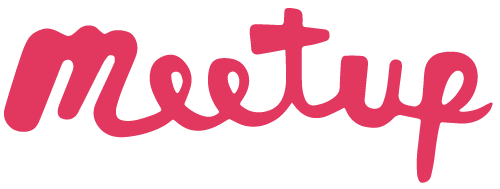 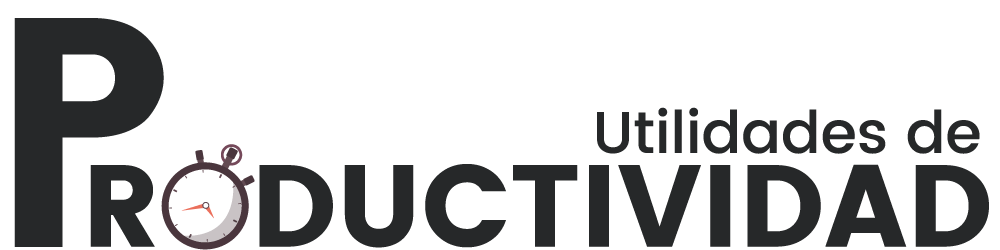 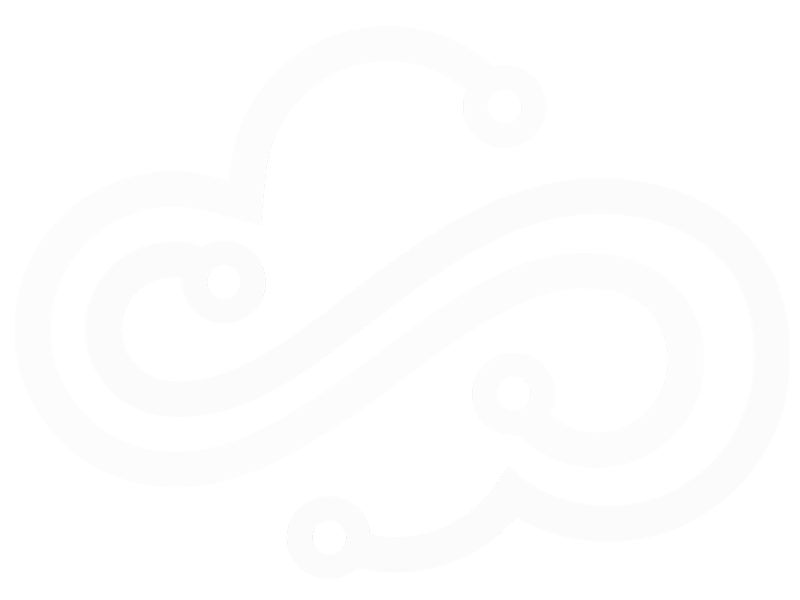 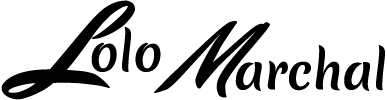 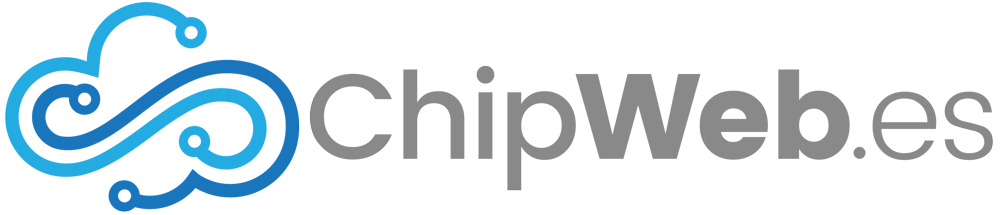 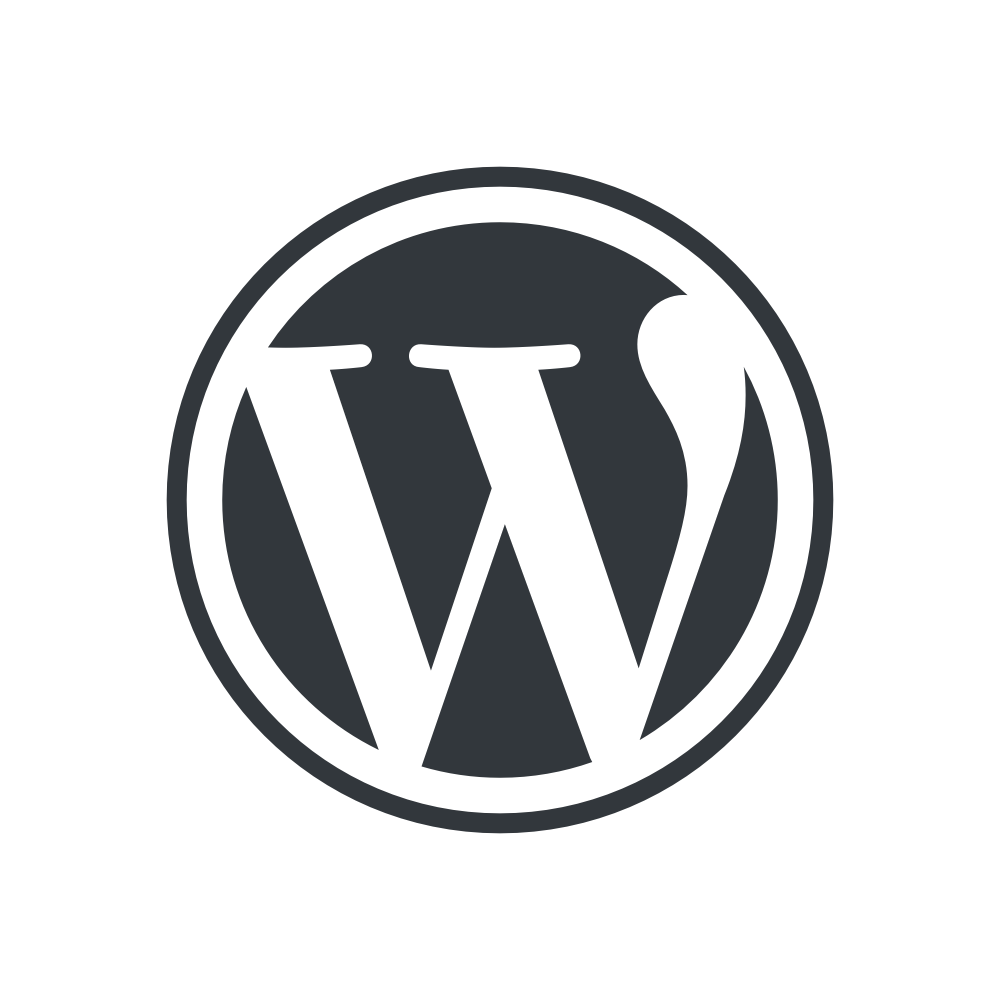 Diseño
Desarrollo
Implementación
SOLUCIONES
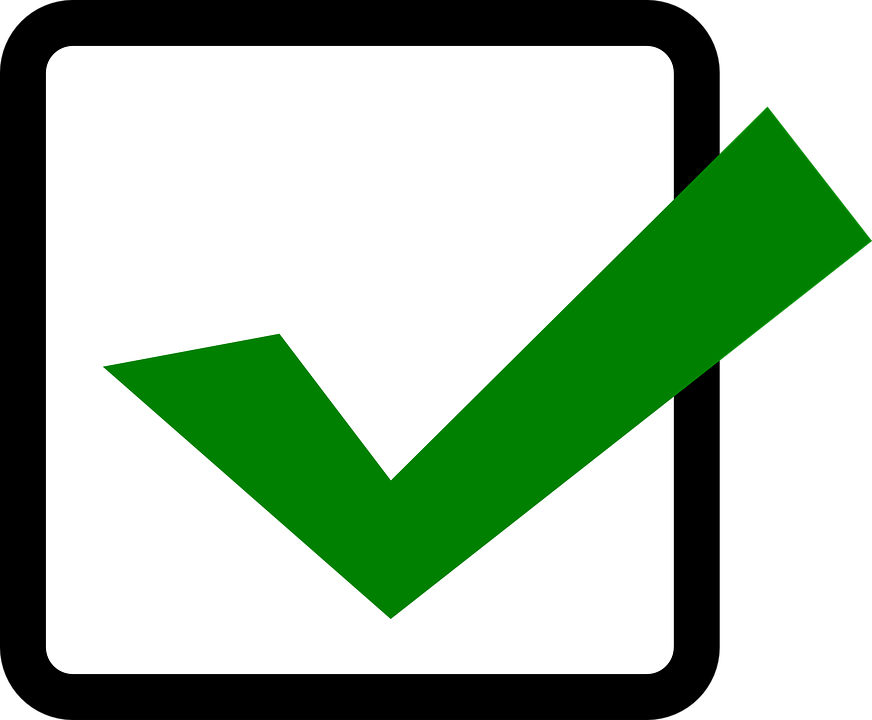 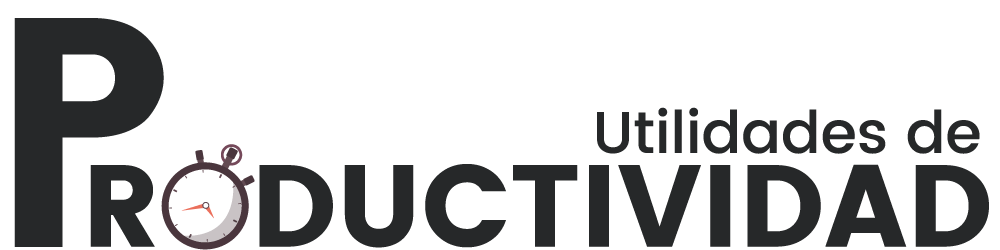 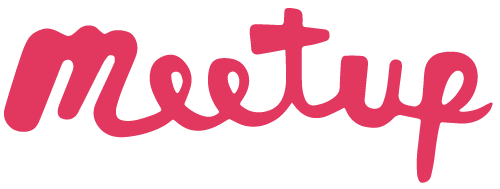 [Speaker Notes: Me presento. Digo qué fue lo que estudié y que he estado moviéndome de empresa en empresa, con empleos a veces relacionados con el sector y otras veces no.
Luego digo que desde hace 3 años, mi proyecto profesional es ChipWeb.es.
En el me dedico a Diseñar, Desarrollar e Implementar mediante Wordpress.
Pero lo que realmente me gusta decir es que creamos SOLUCIONES mediante WORDPRESS.]
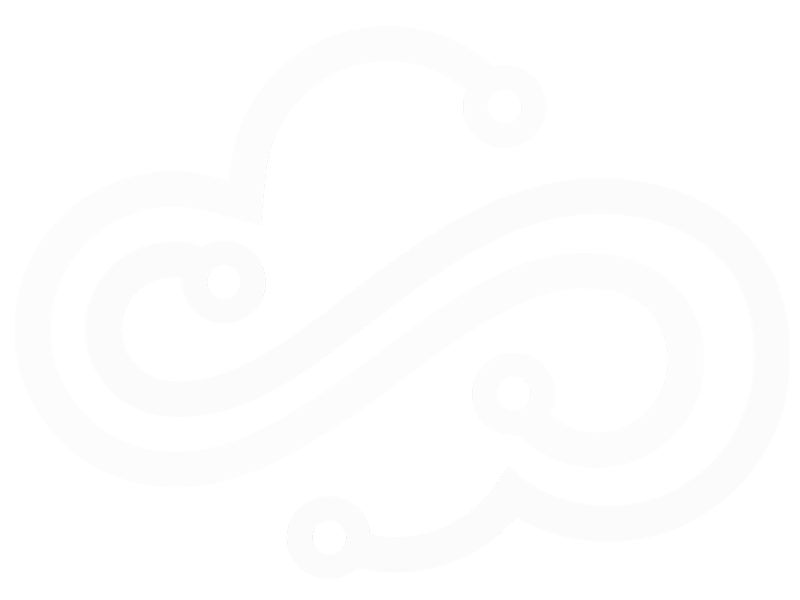 ¿Para QUIÉN es la charla de hoy?
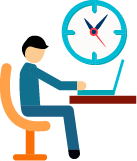 Para todas aquellas personas que trabajen con un Ordenador o un Portátil.
¿Sobre QUÉ vamos a charlar?
Utilidades, aplicaciones y herramientas que pueden ayudarnos a ganar tiempo.
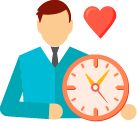 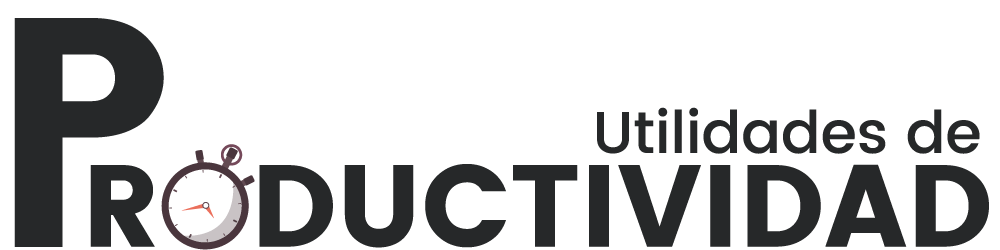 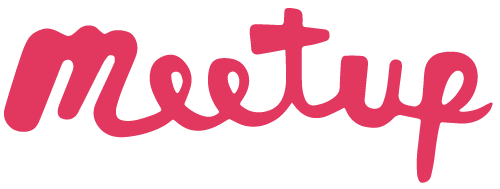 [Speaker Notes: Antes de que salga el texto, hablar de cuando me propusieron dar una charla.
Primer Párrafo: Pensé en algo que pudiera servir no sólo para wordpresseros, si no también para diseñadores, ilustradores, redactores de contenidos, copywriters y en definitiva, para todas aquellas personas que trabajen con un PC.
Segundo Párrafo: ¿Y qué fue lo que se me ocurrió? ¿Sobre qué vamos a charlar? Pues bien, para varias de esas empresas con las que trabajé realicé tareas de Beta Tester de aplicaciones. ¿Alguien no sabe lo que es un Beta Tester? Explicar.
Eso provocó en mí una costumbre de ir testeando en mi día a día todas las aplicaciones que me encontraba. Así que lo que os propongo es que hablemos de una selección de aplicaciones, utilidades y herramientas que creo que me ayudan a ahorrar mucho tiempo. Sobre todo porque esta selección evita que tenga que hacer tareas repetitivas o pesadas.]
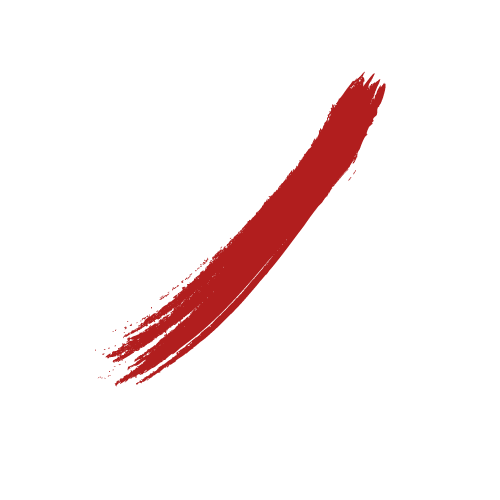 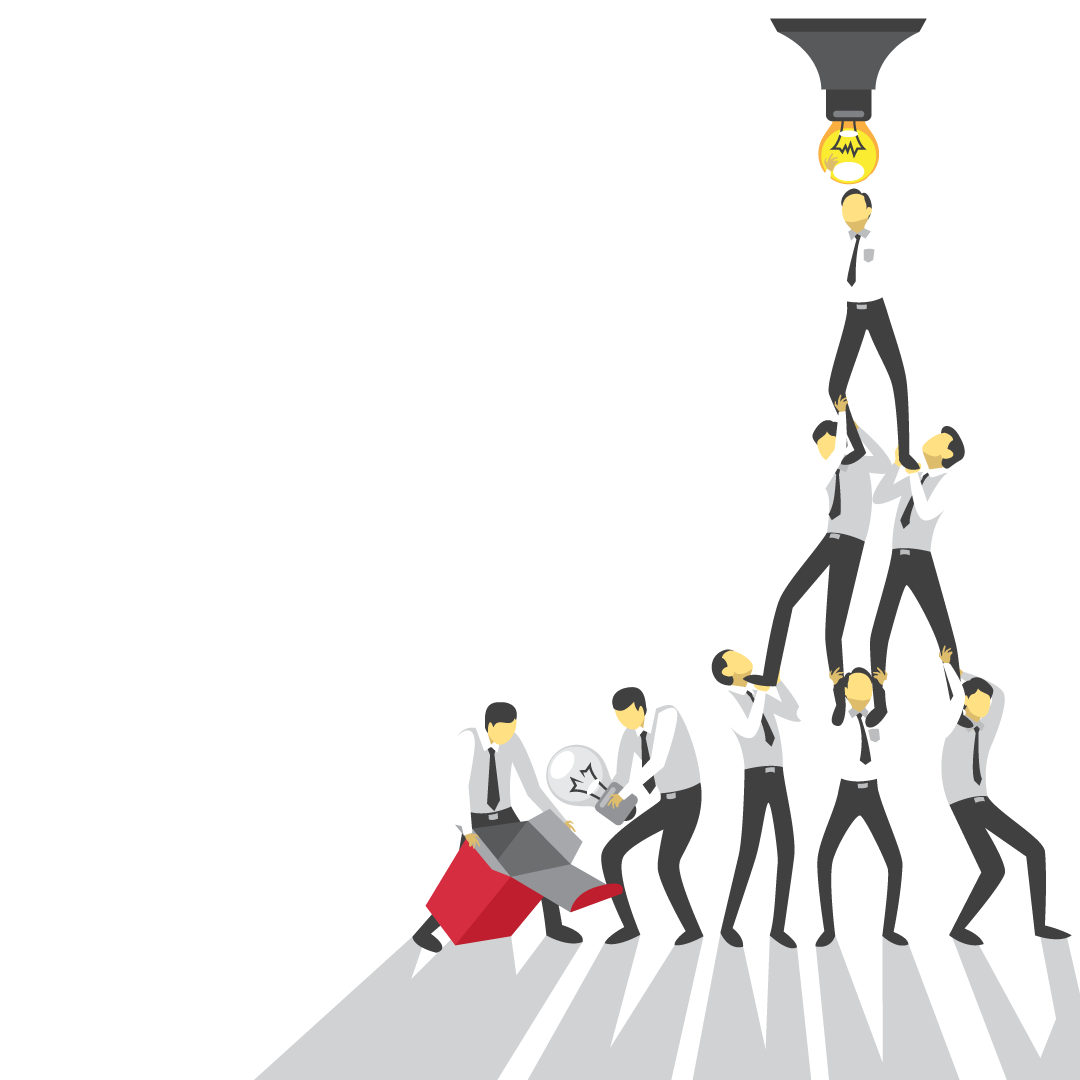 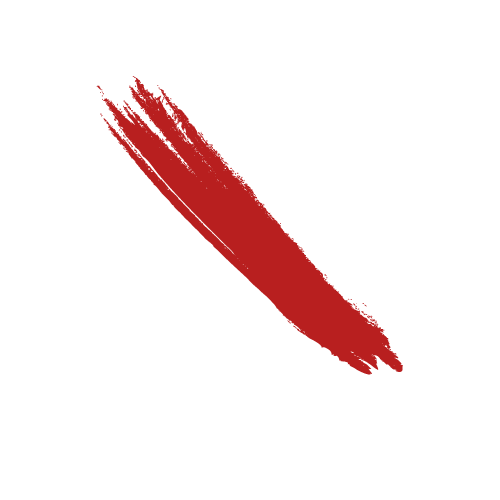 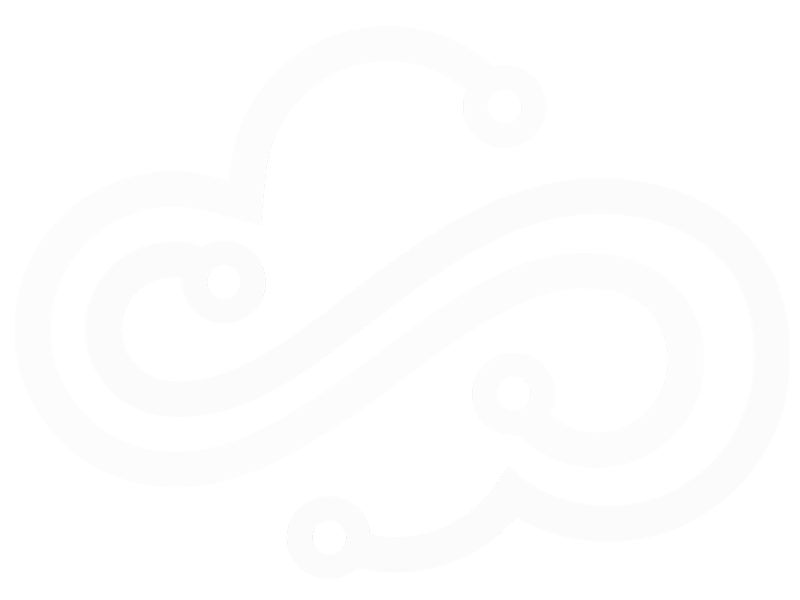 Expondré situaciones o procesos que nos hacen PERDER TIEMPO
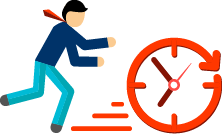 Propondré alguna SOLUCIÓN
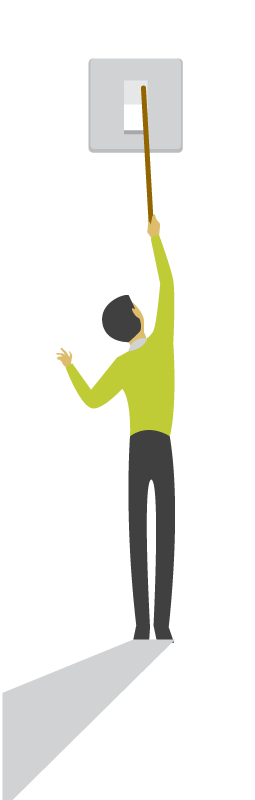 La comentaremos entre
TODOS  y propondremos 
OTRAS SOLUCIONES
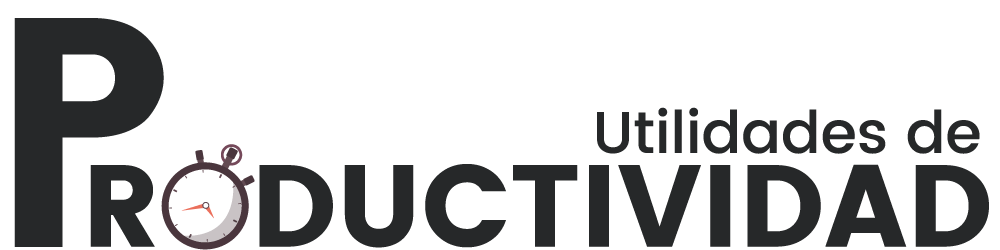 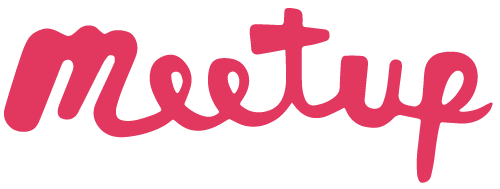 [Speaker Notes: Antes del primer párrafo: Cuando vi la charla que dió mi amigo Jesús Yesares sobre Pricing, me gustó mucho como la planteó. Más que una charla fue una especie de “mesa redonda” donde todo el mundo participaba. Así que le copié un poco la idea y la he adaptado un poco. Os propongo lo siguiente: Leer diapositiva.
Al final, decir:  “Es decir, lo que me gustaría sería es que si alguien tiene una solución mejor, la diga sin problemas y así aprendemos todos. Además, aunque algunas aplicaciones son multi-plataforma, la mayoría van a estar basadas en el sistema operativo Windows, por lo que estaría bien que quien trabajara con otro sistema operativo nos cuente cómo lo hace él.]
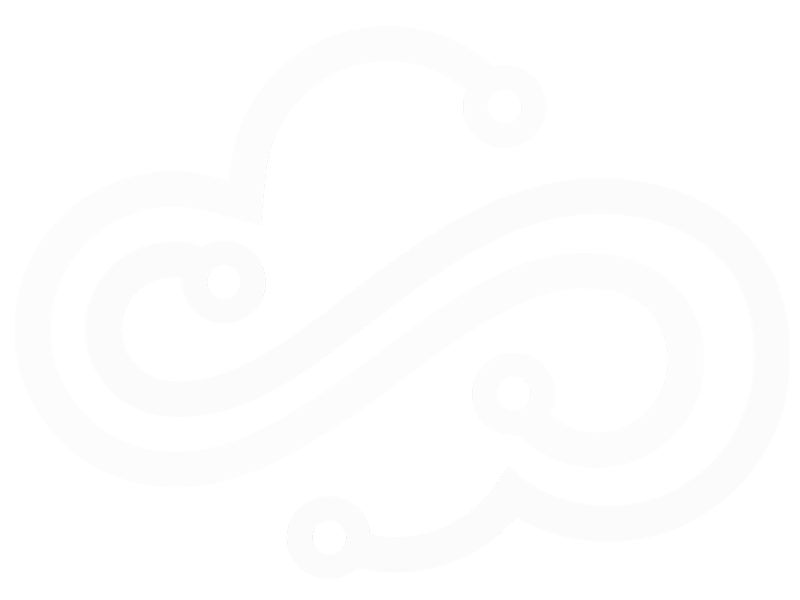 1.
REDIMENSIONAR  IMÁGENES
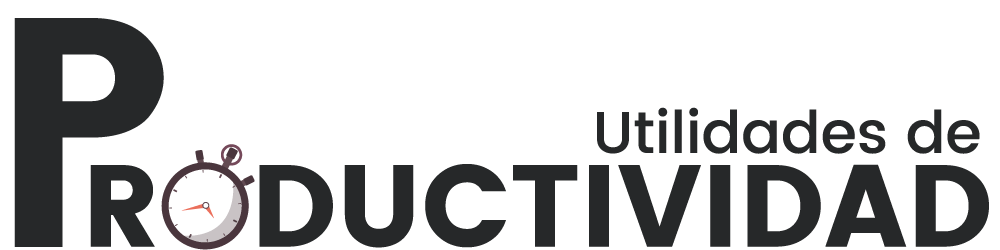 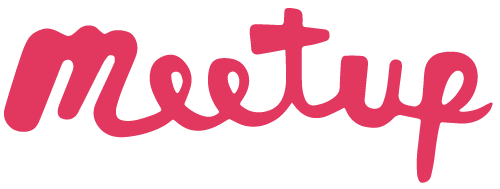 [Speaker Notes: Pongamos el caso de que un cliente, un jefe o un compañero nos pasa 200 imágenes y tenemos que redimensionarlas. Algunas están en vertical y otras en horizontal.]
1. REDIMENSIONAR IMÁGENES
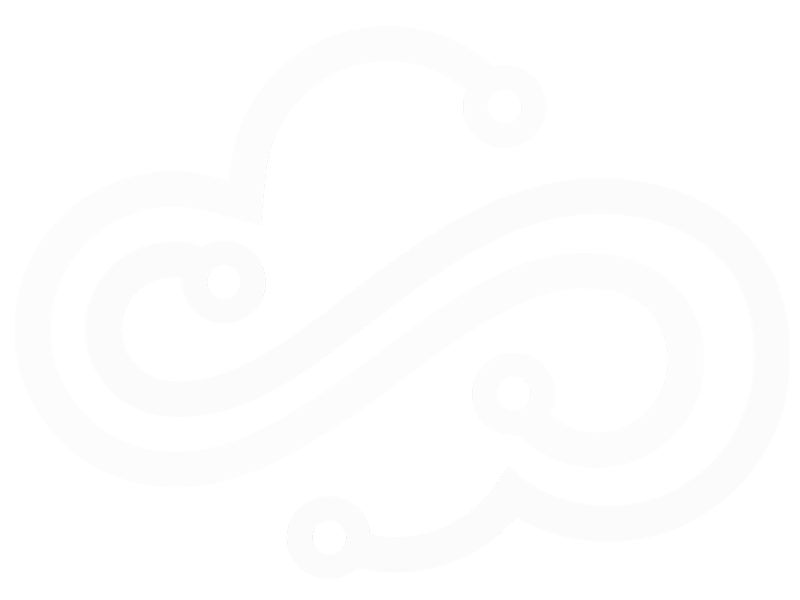 Lo que suele hacerse:
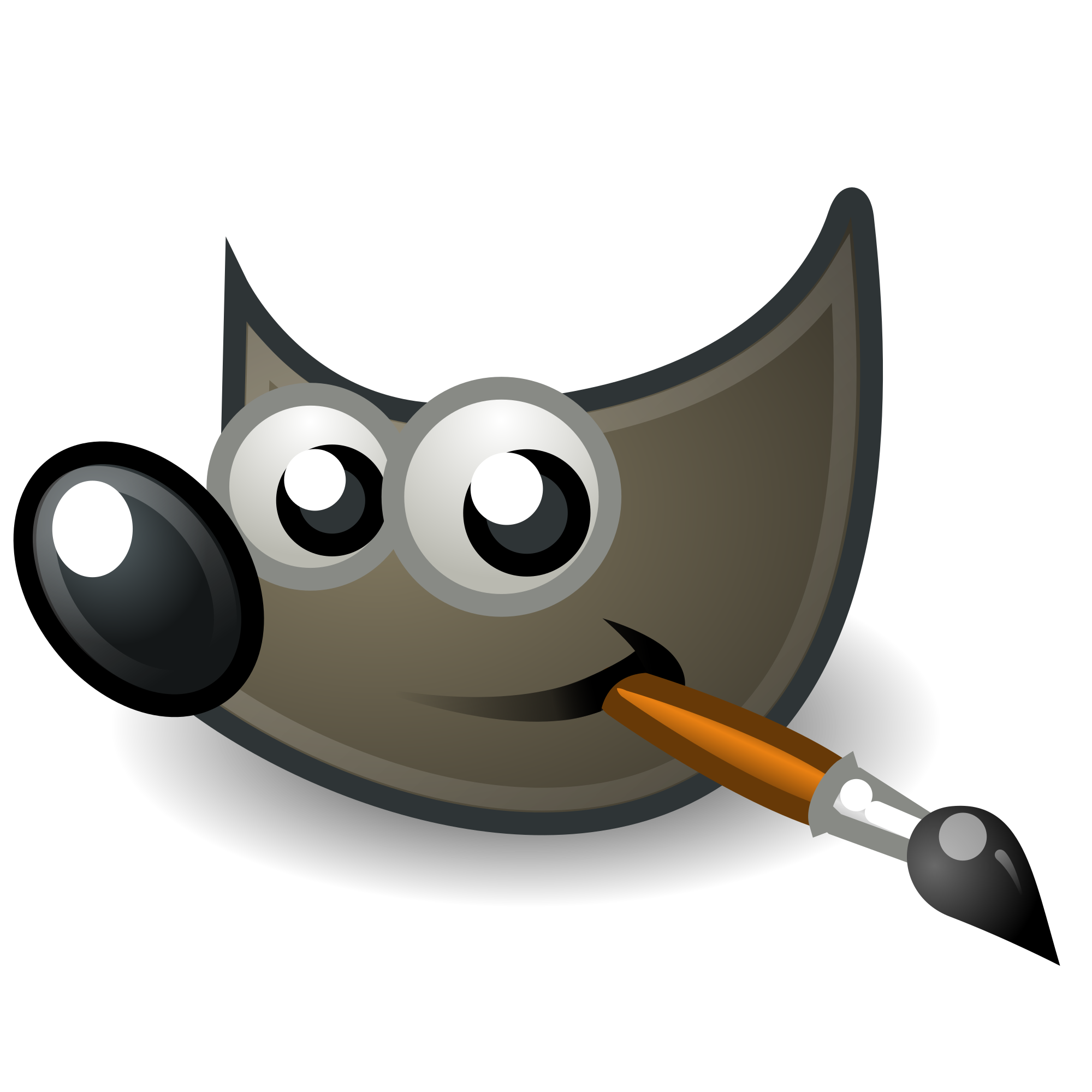 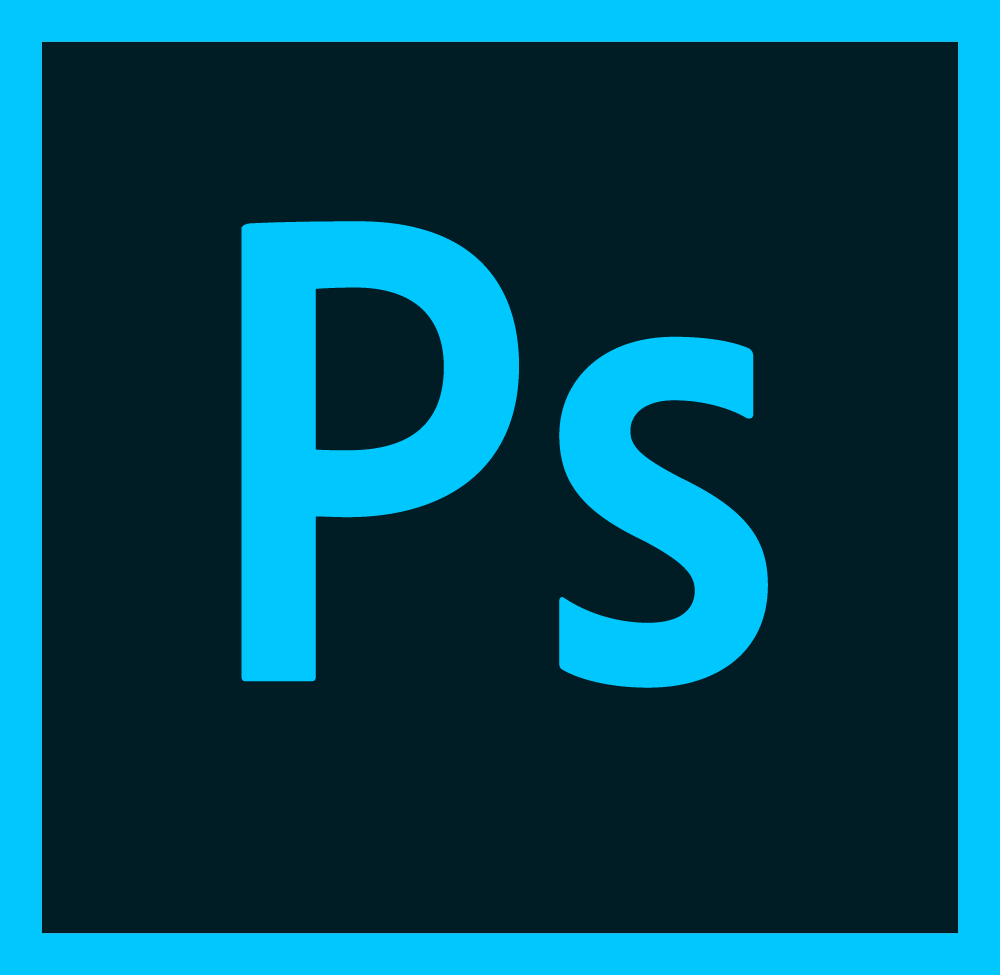 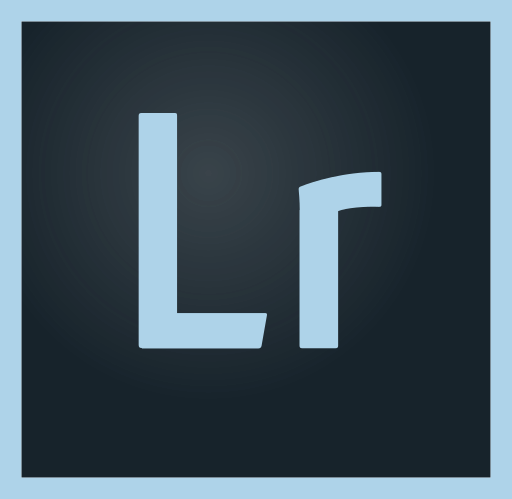 Lo que yo propongo:
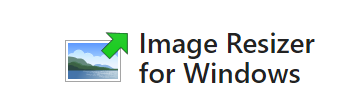 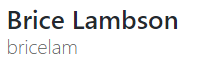 https://www.bricelam.net/ImageResizer/
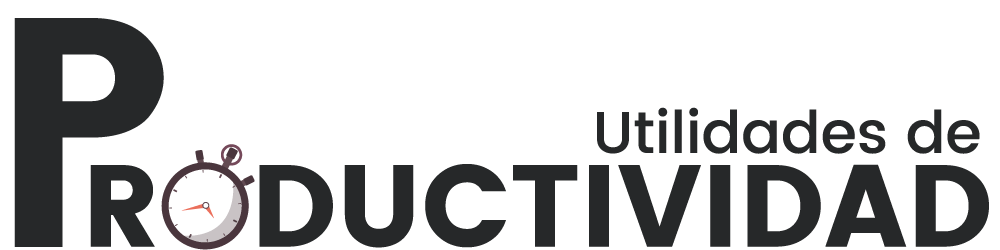 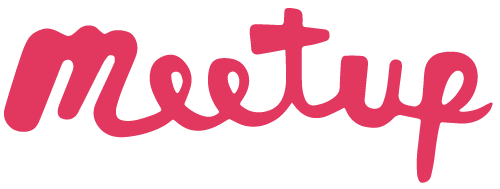 [Speaker Notes: Las 3 aplicaciones más usadas según softonic.
Todas son multiplataforma.
Las 2 de Adobe son costosas y gimp es gratuita
Sin embargo todas son mastodontes. Consumen bastantes recursos y un pc potente.
Requieren ejecutar el software, esperarse a que cargue y programar/ejecutar el proceso por lotes.
Mi solución Image Resizer for Windows de Brice Lambson (Bricelam). 
Seleccionas las imágenes, botón derecho, Redimensionar Imágenes]
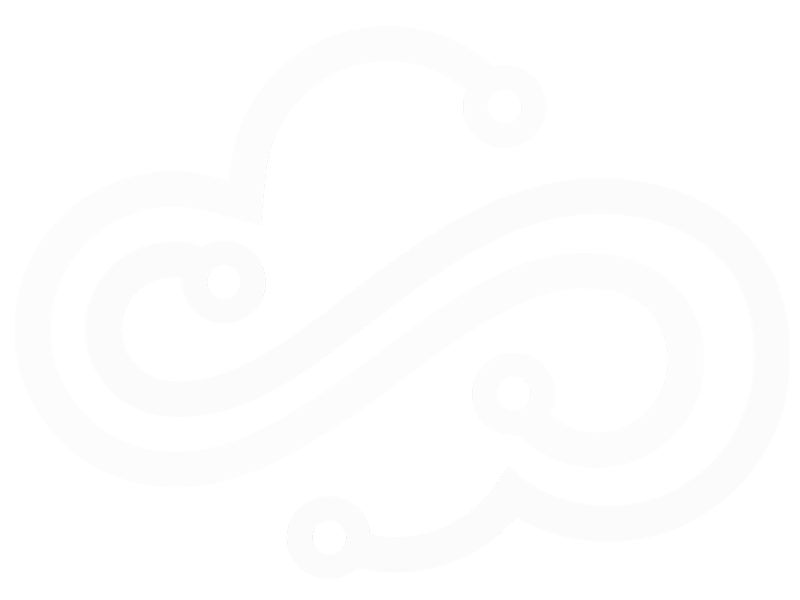 2.
COMPRIMIR IMÁGENES
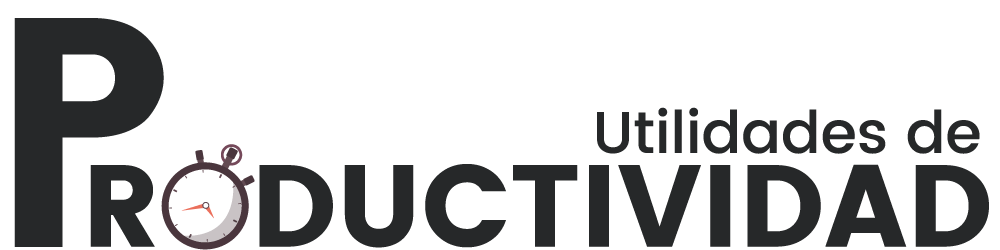 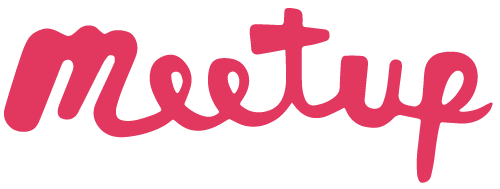 [Speaker Notes: Aunque las conexiones que tenemos hoy en día son decentes, la velocidad de carga de una web sigue siendo un punto a favor tanto para el posicionamiento en buscadores como para la experiencia del usuario.
Una de las cosas que más ralentiza la carga de una web son las imágenes. 
Imaginemos entonces que alguien nos encarga una batería de imágenes optimizadas para una web.]
2. COMPRIMIR IMÁGENES
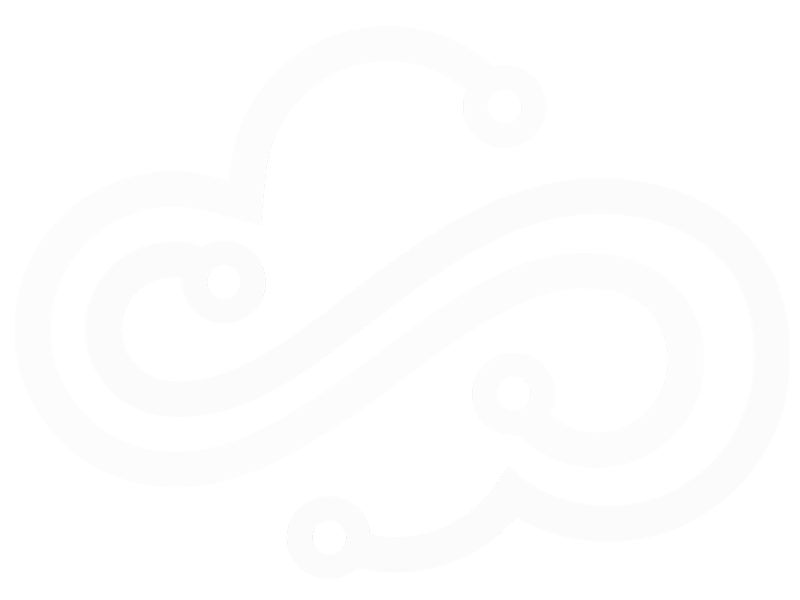 Lo que suele hacerse:
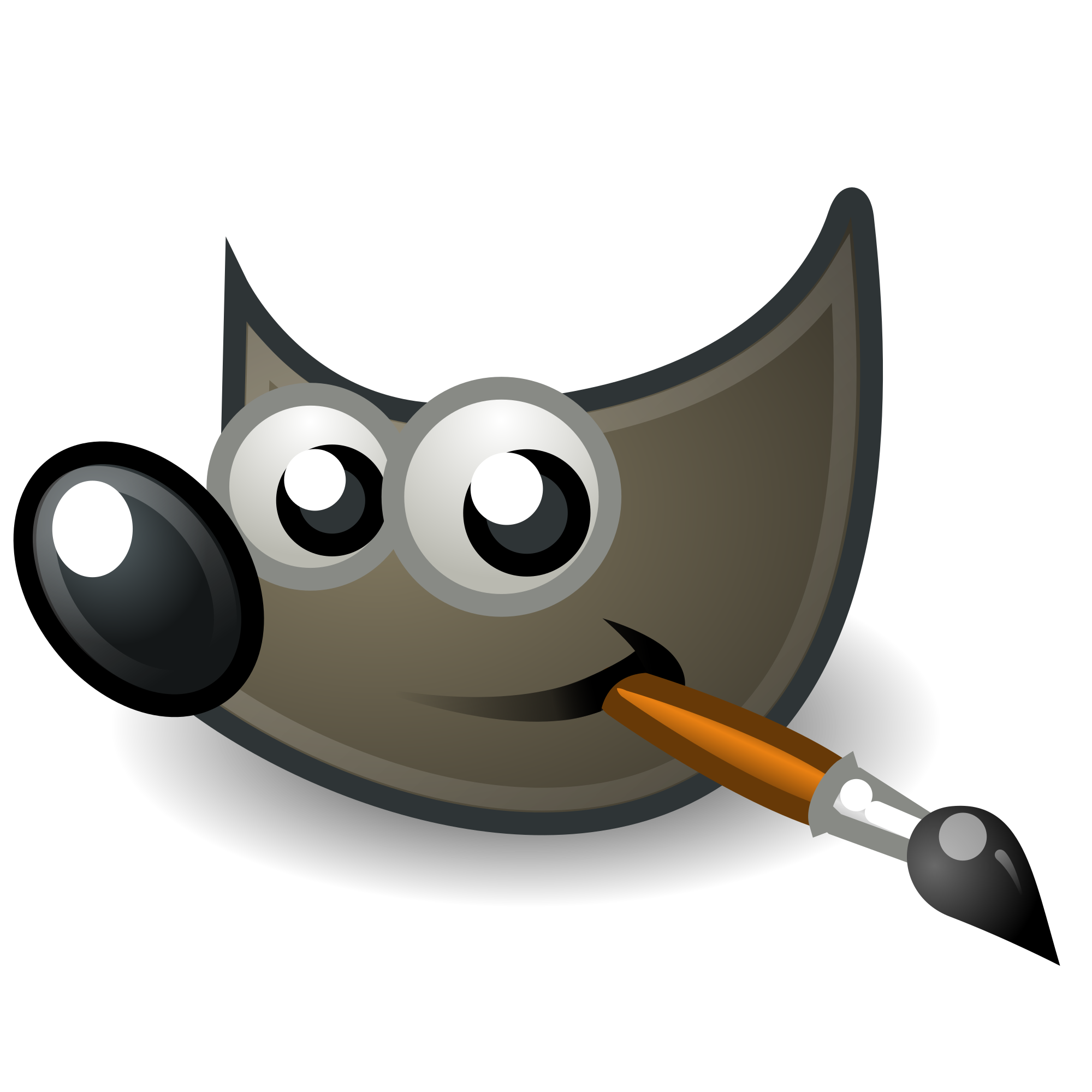 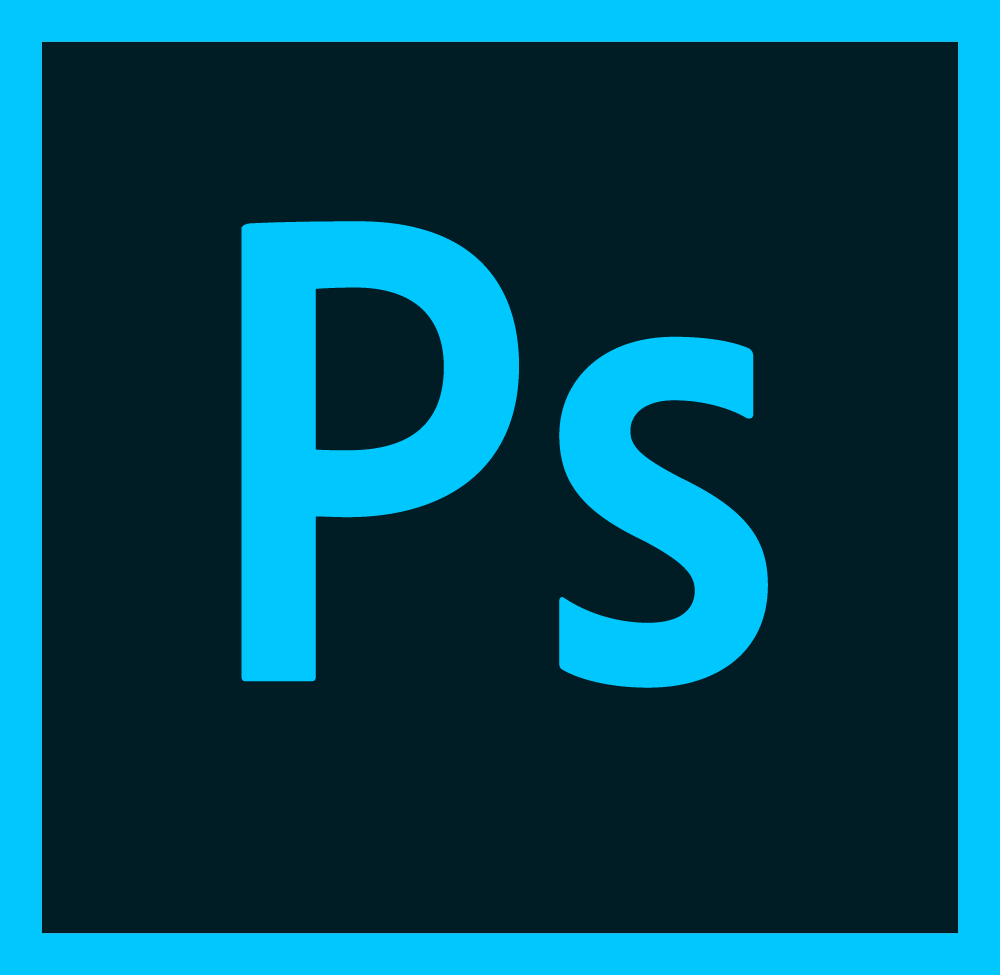 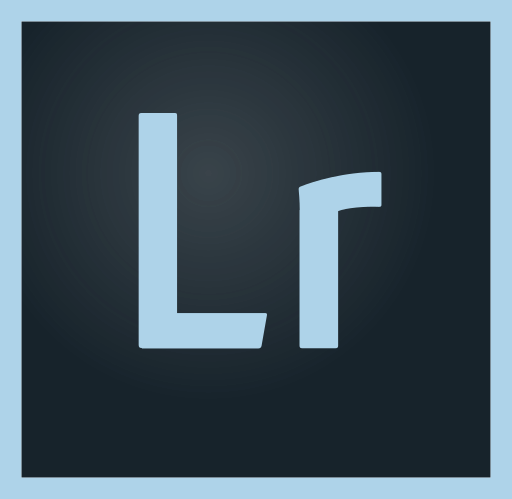 Lo que yo propongo:
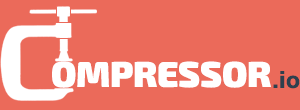 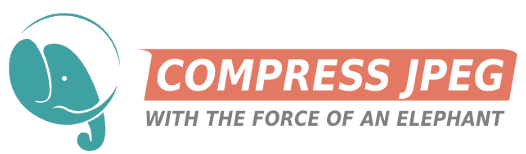 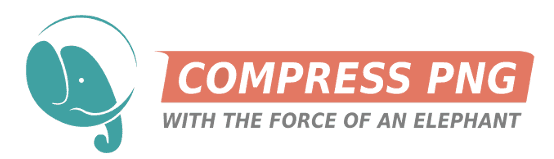 compresspng.com
compressor.io
compressjpeg.com
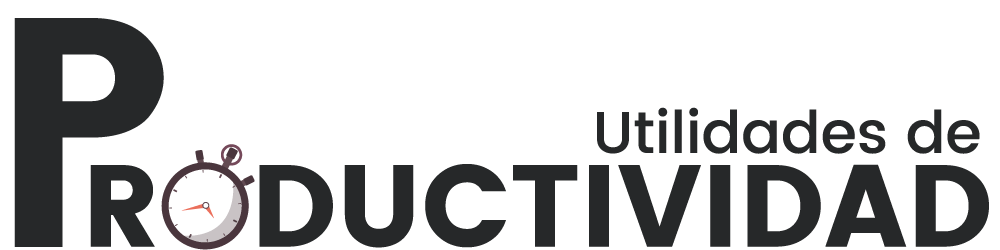 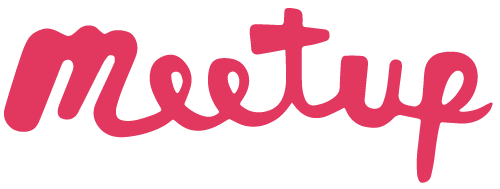 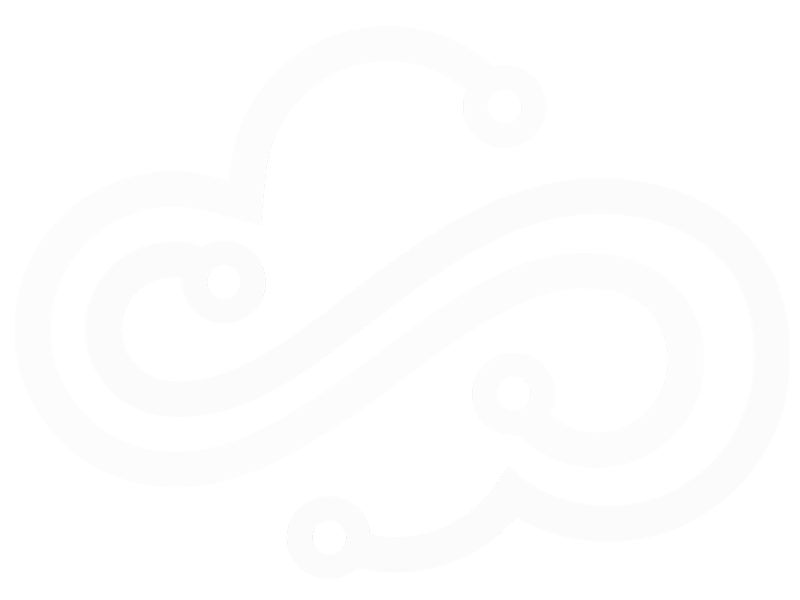 3.
CAPTURAR  REGIONES DE PANTALLA
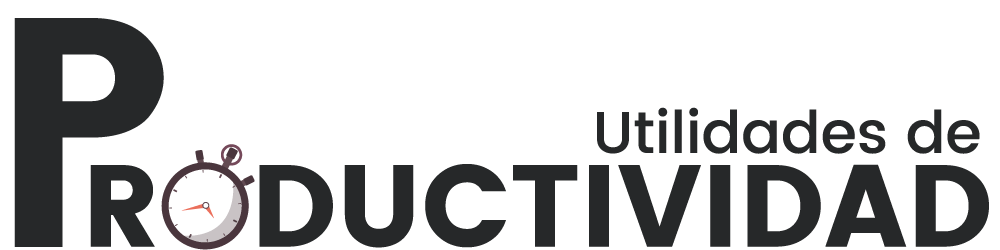 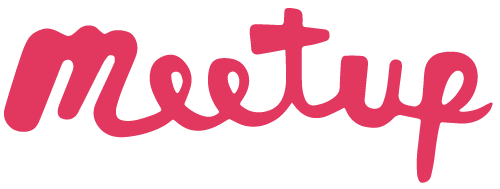 3. CAPTURAR REGIONES DE PANTALLA
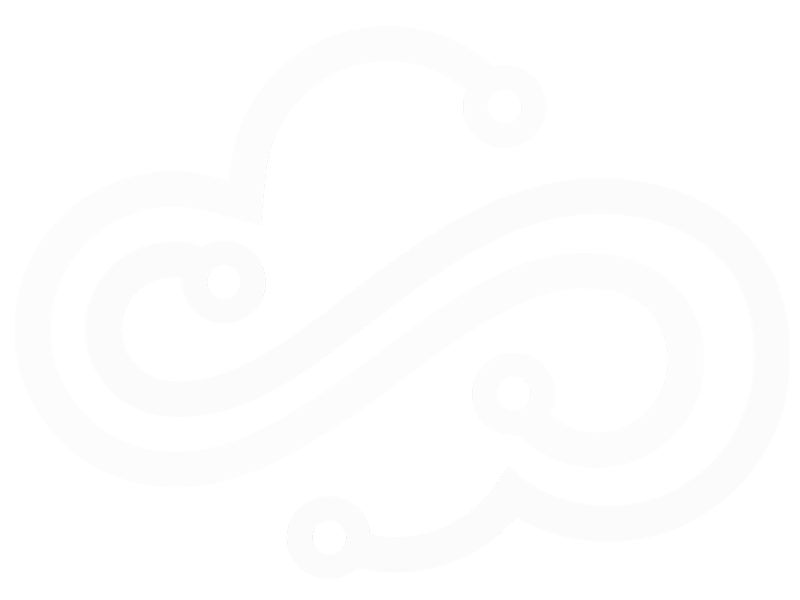 Lo que suele hacerse:
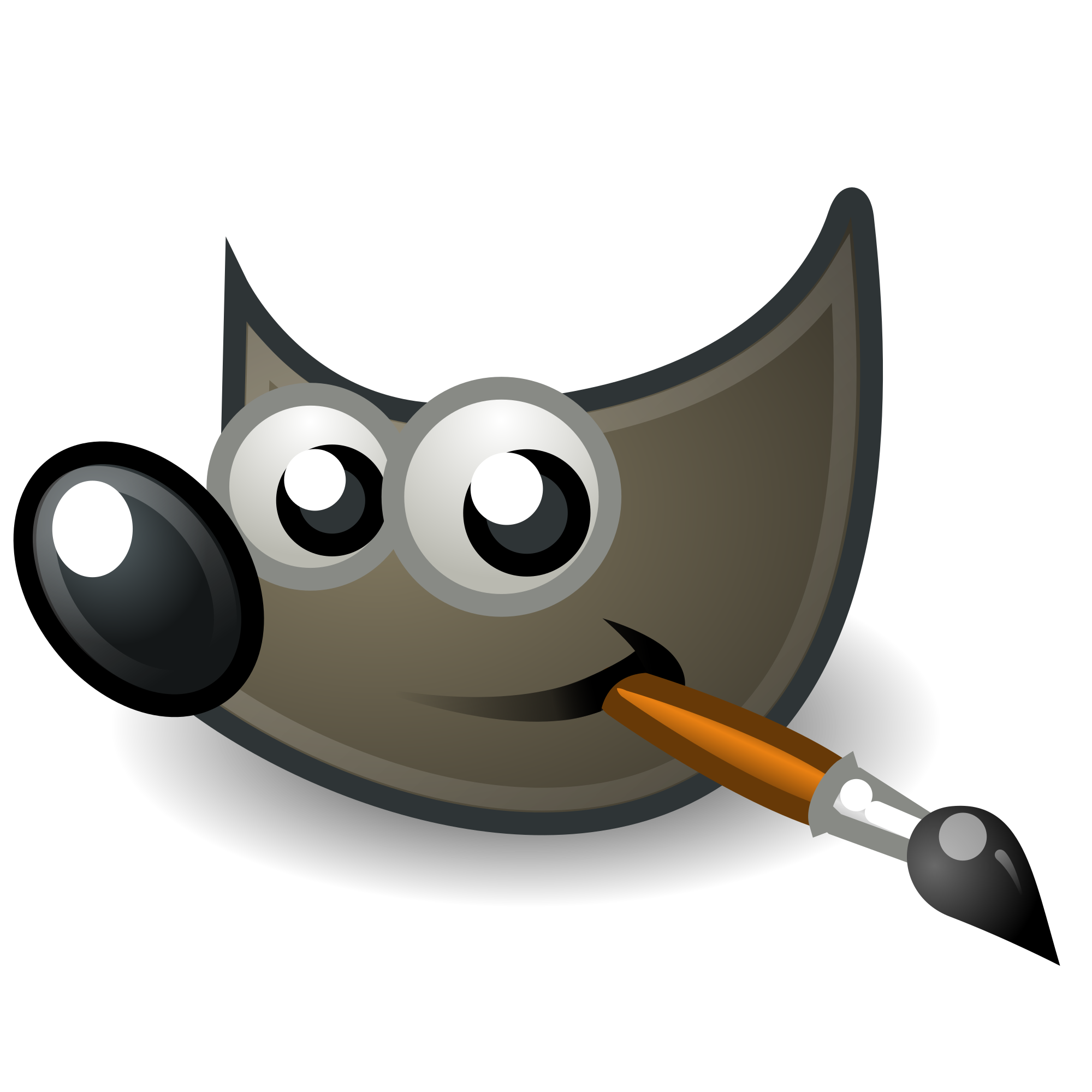 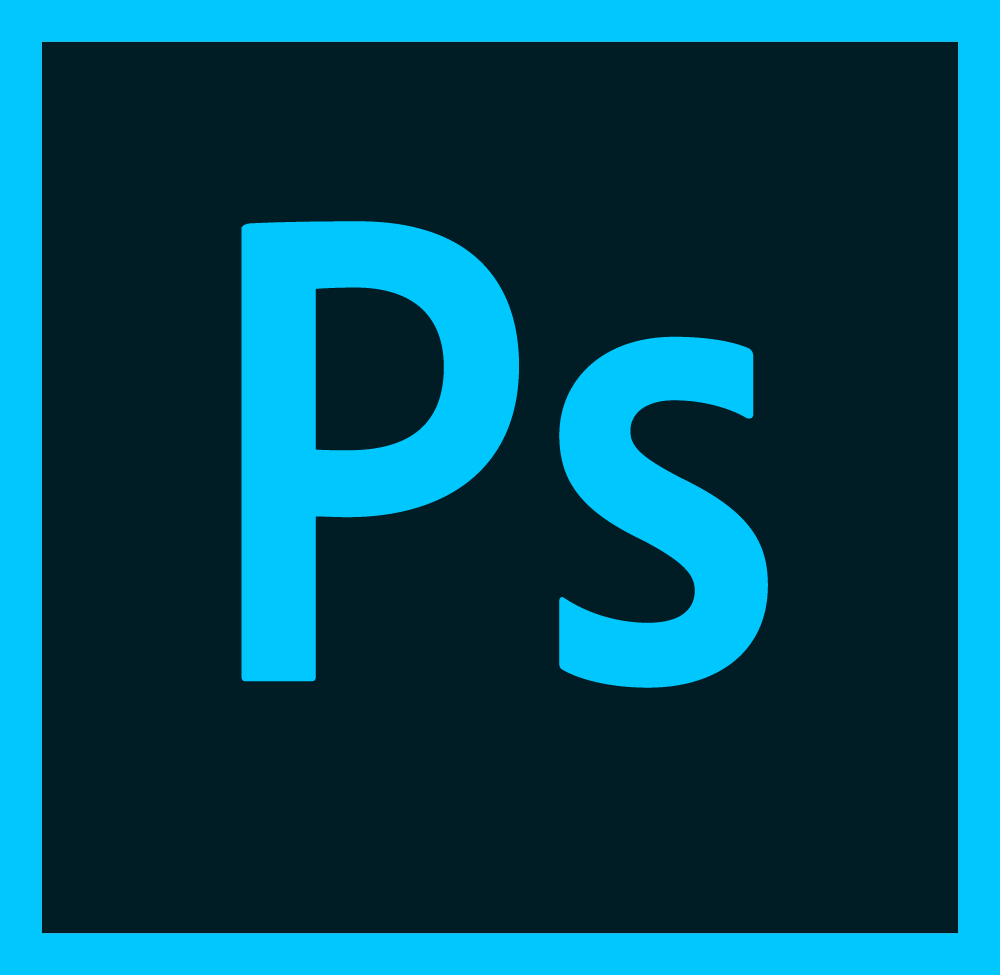 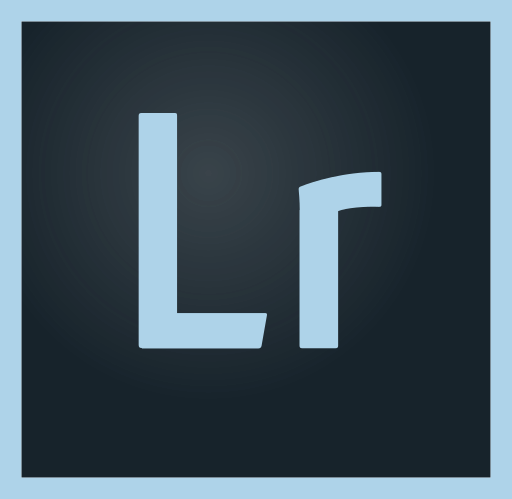 +
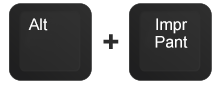 Lo que yo propongo:
PicPick de
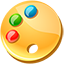 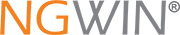 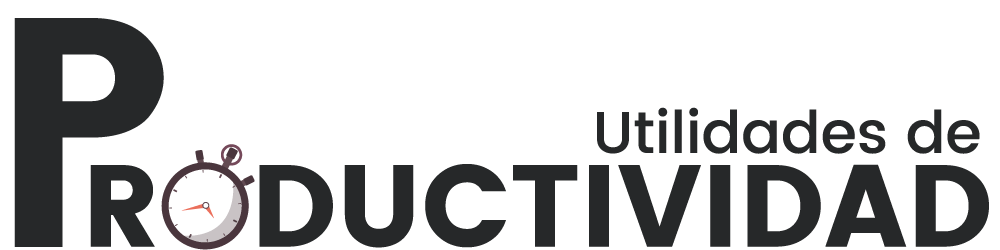 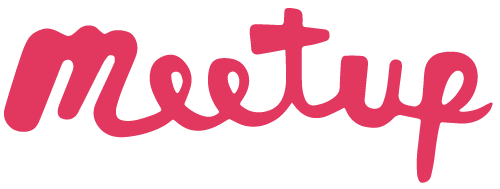 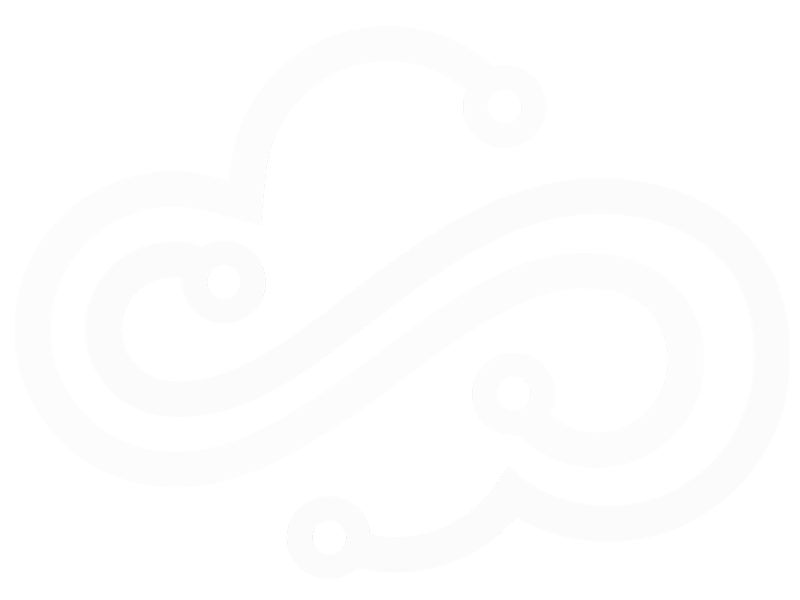 4.
CAPTURAR VÍDEOS DE TU PANTALLA
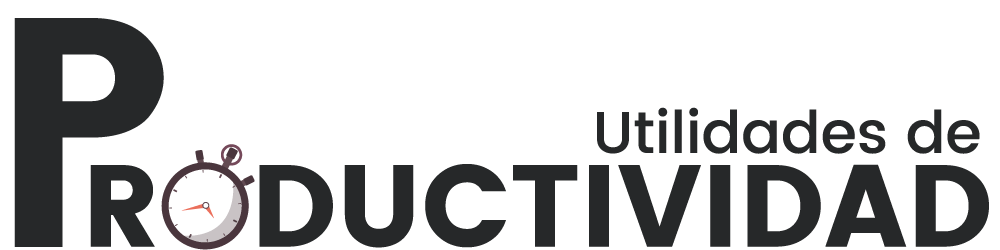 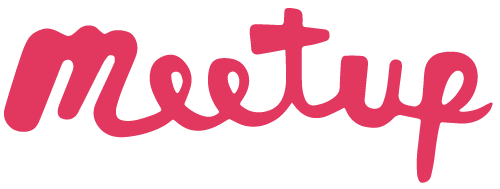 4. CAPTURAR VIDEOS DE PANTALLA
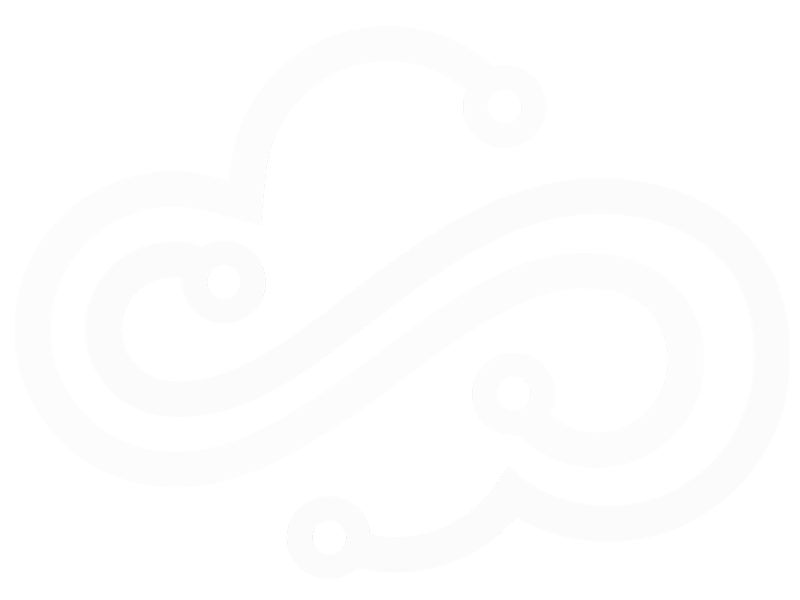 Lo que suele hacerse:
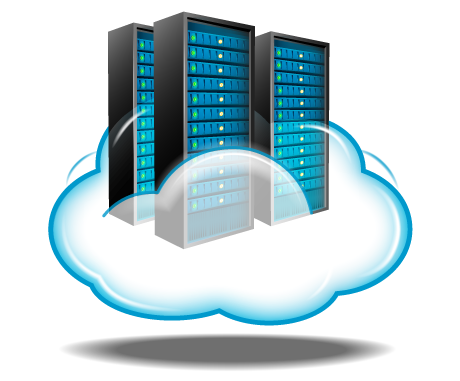 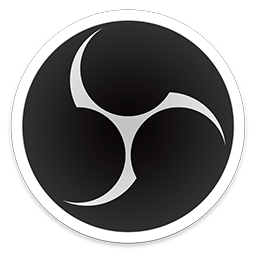 +
OBS
Lo que yo propongo:
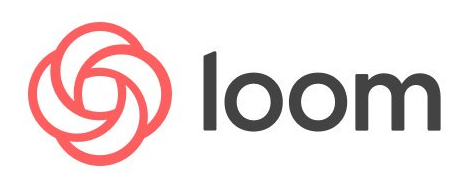 useloom.com
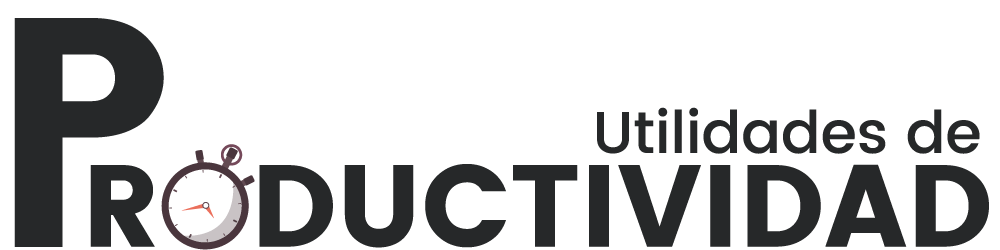 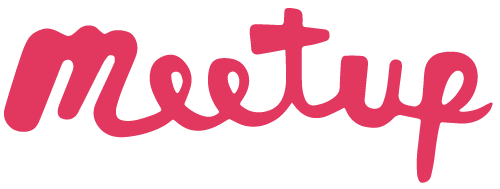 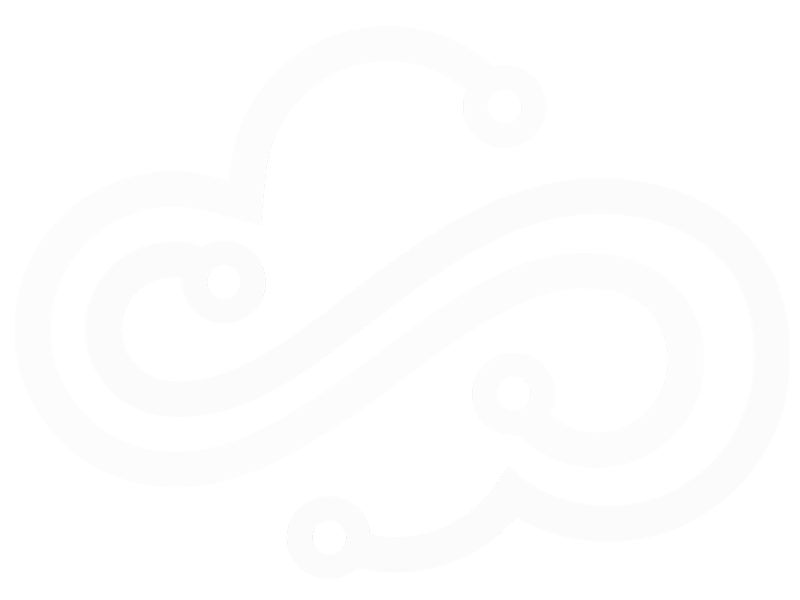 5.
TEXTOS RECURRENTES
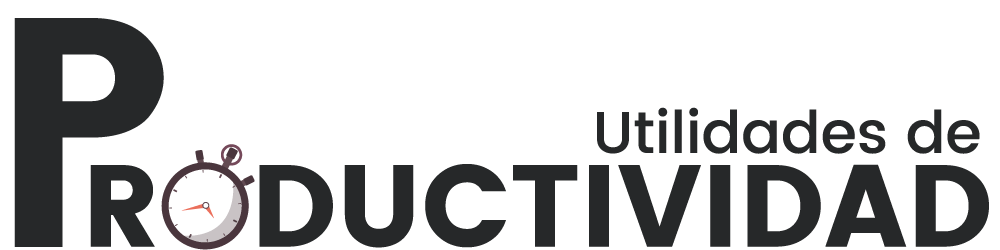 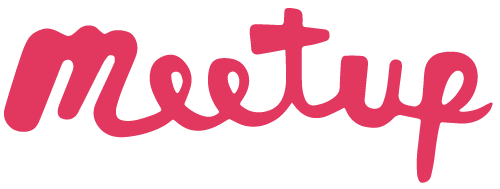 5. TEXTOS RECURRENTES
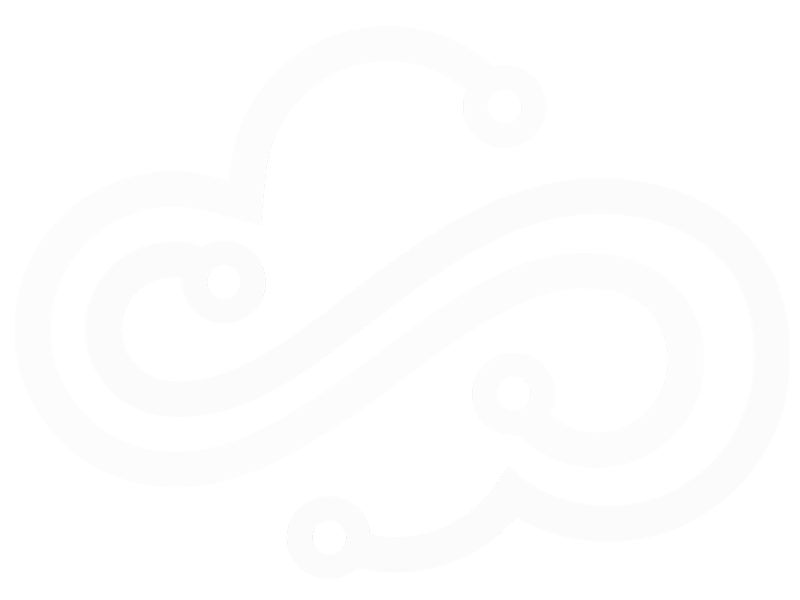 Lo que suele hacerse:
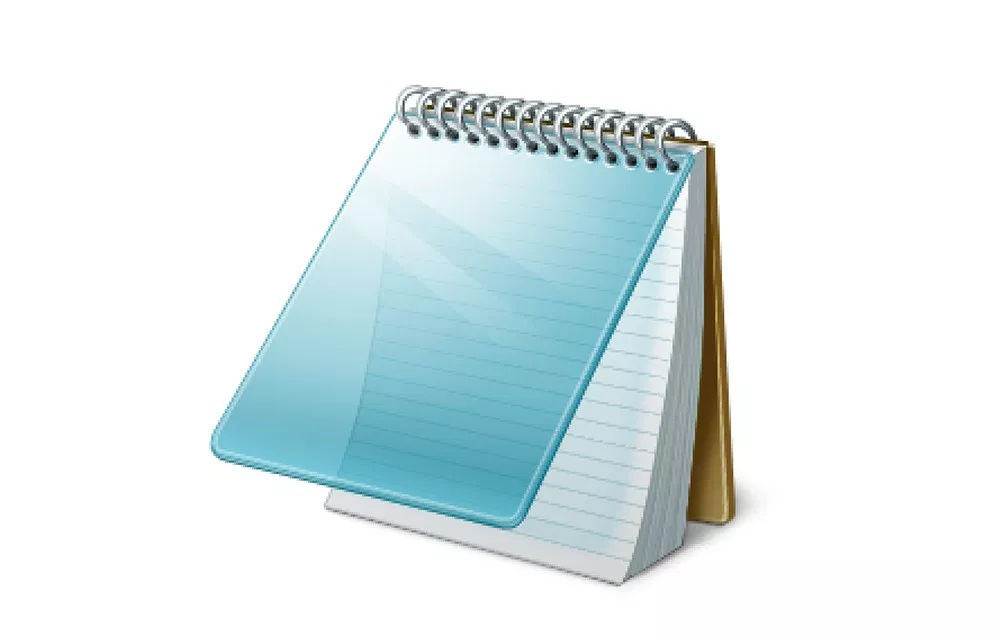 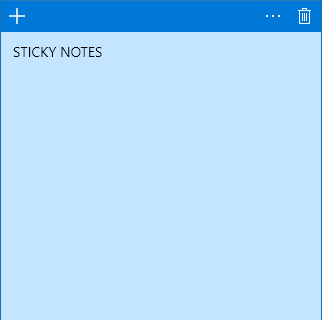 Lo que yo propongo:
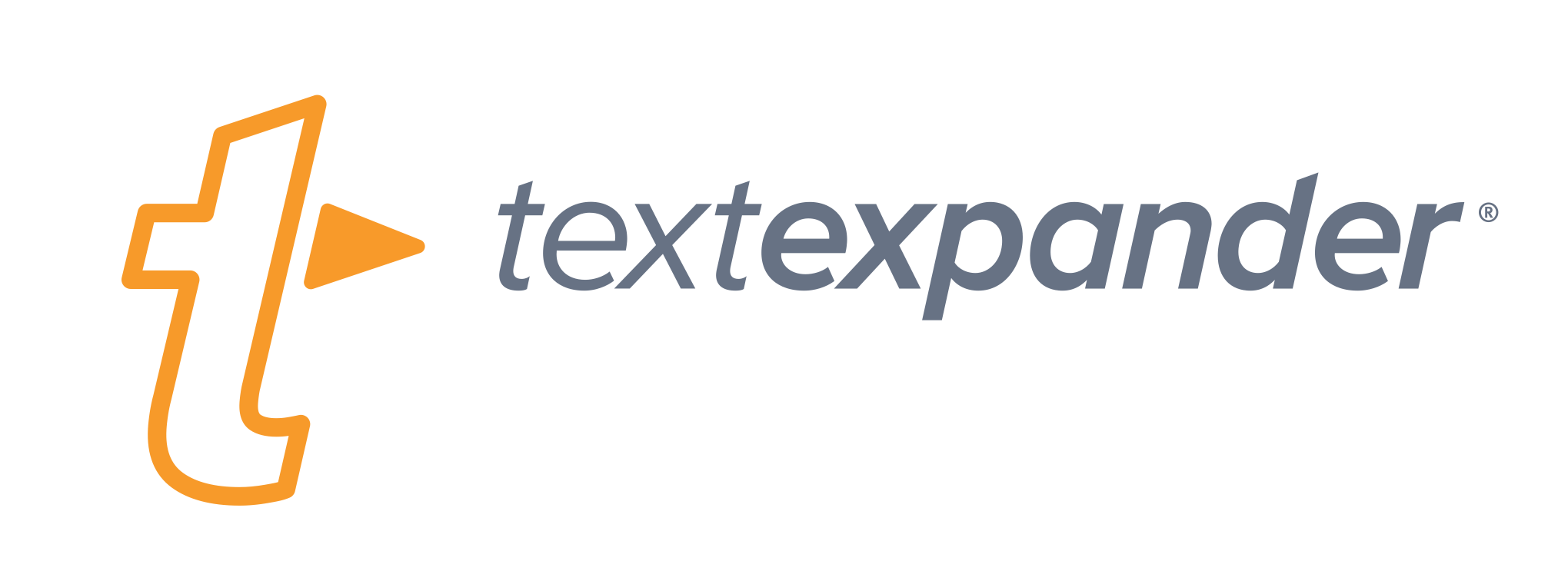 textexpander.com
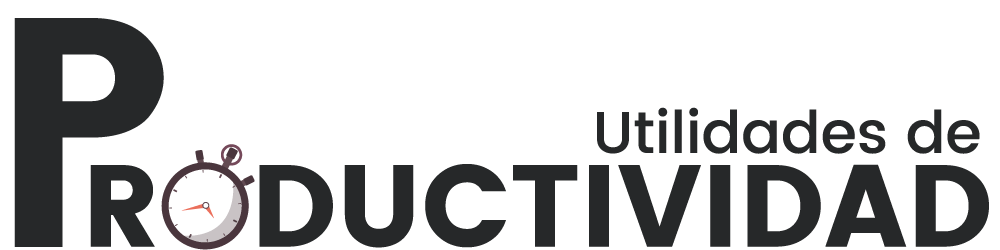 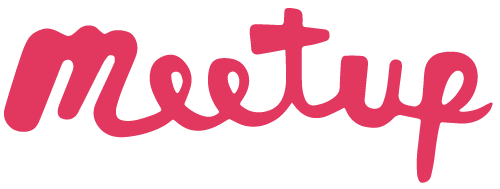 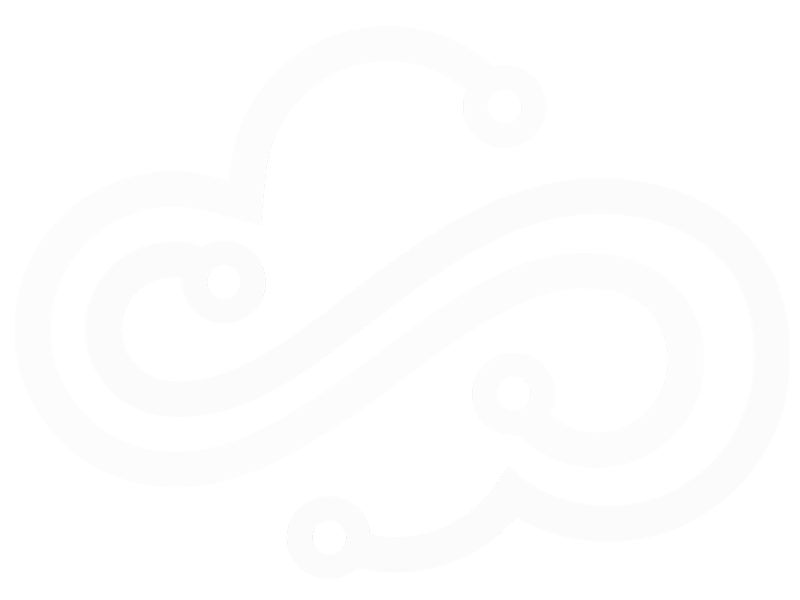 6.
CONTRASEÑAS
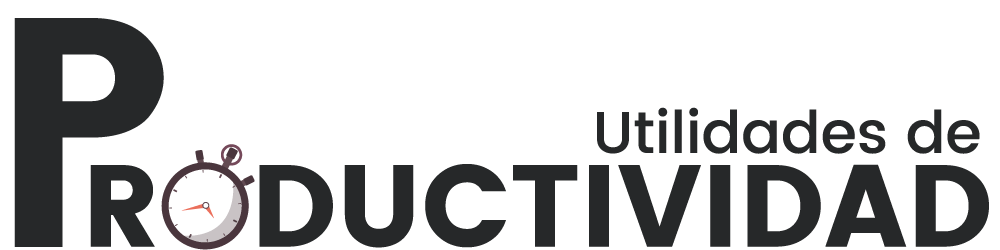 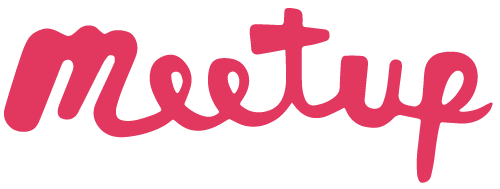 6. CONTRASEÑAS
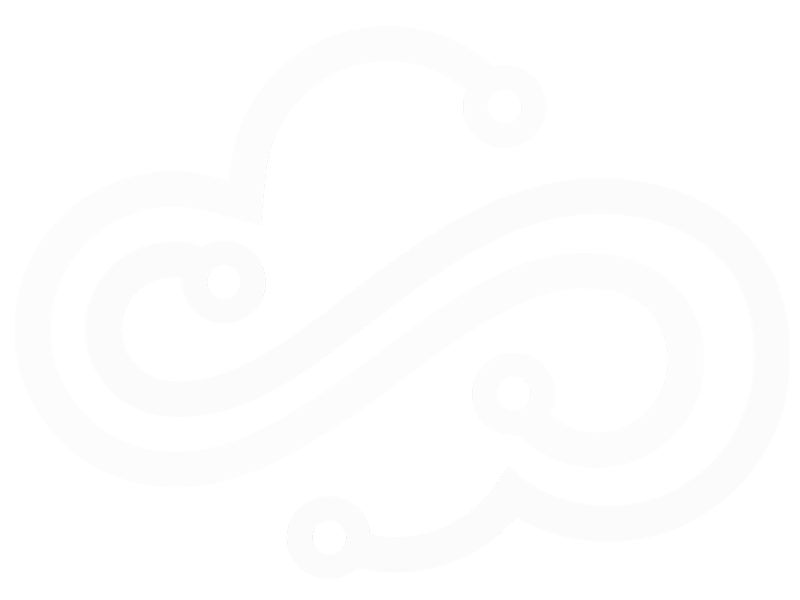 Lo que suele hacerse:
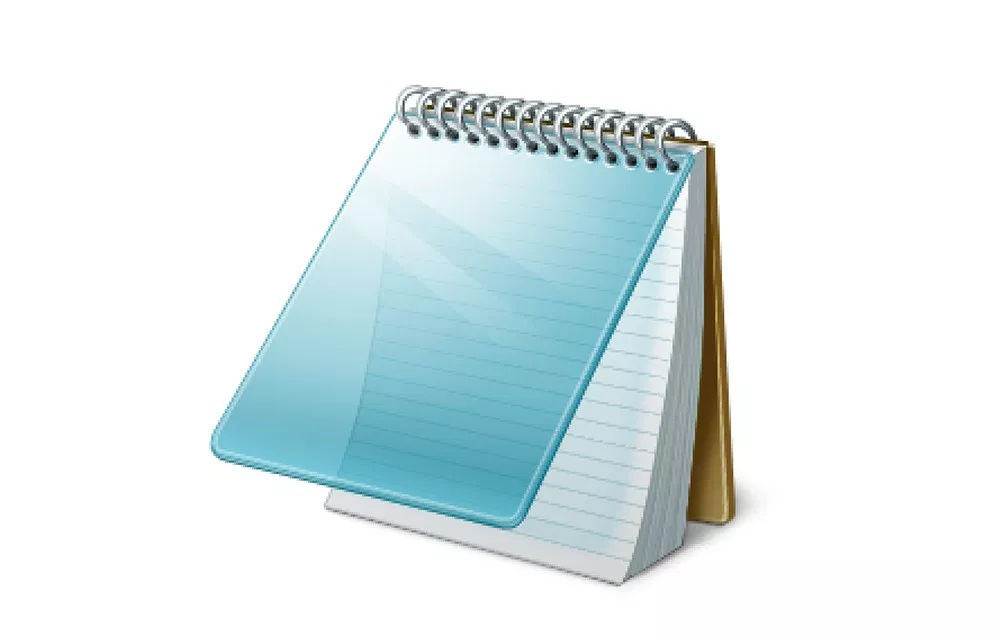 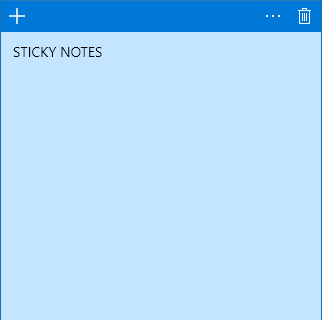 Lo que yo propongo:
lastpass.com
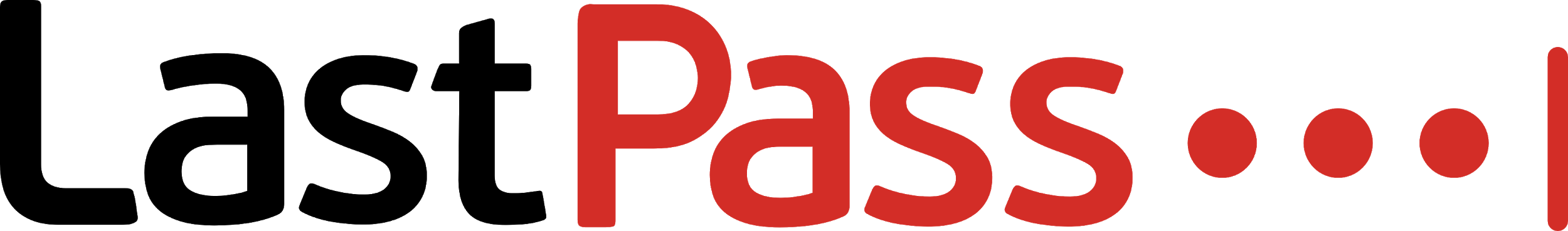 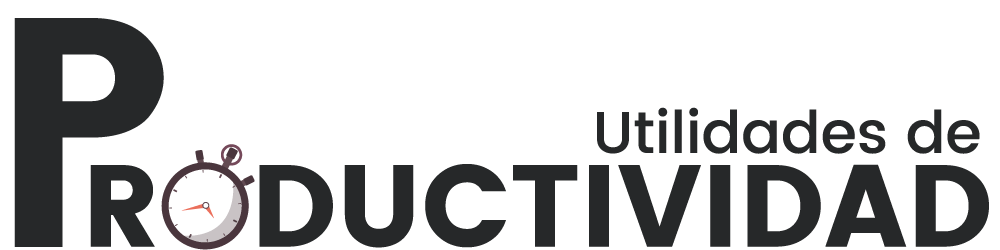 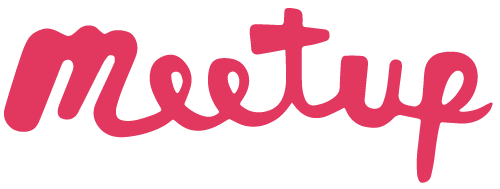 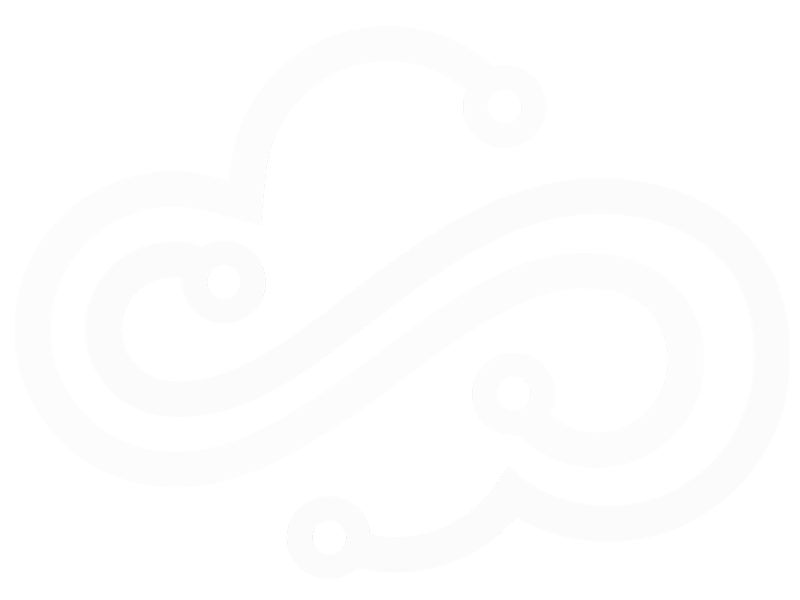 7.
CONOCER CON QUÉ ESTÁ CREADA UNA WEB
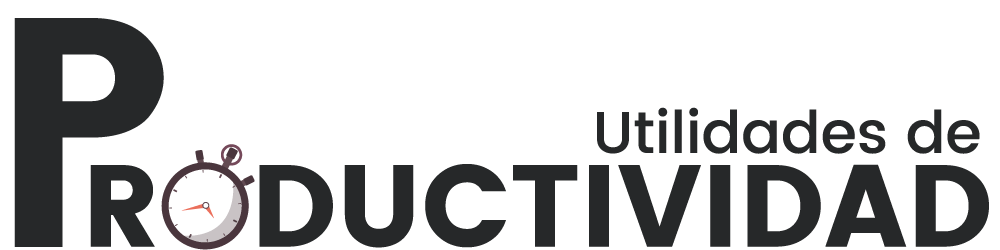 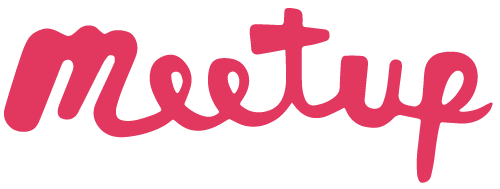 7. CONOCER TECNOLOGÍA WEB
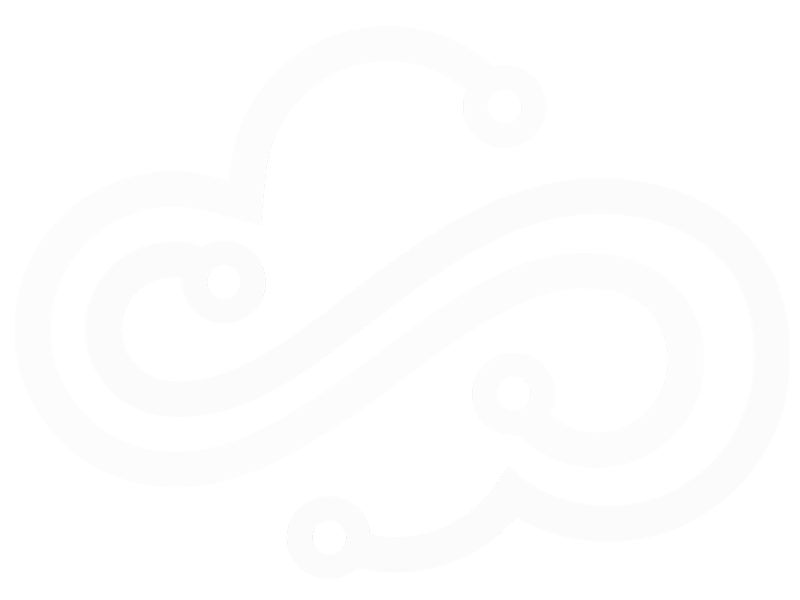 Lo que suele hacerse:
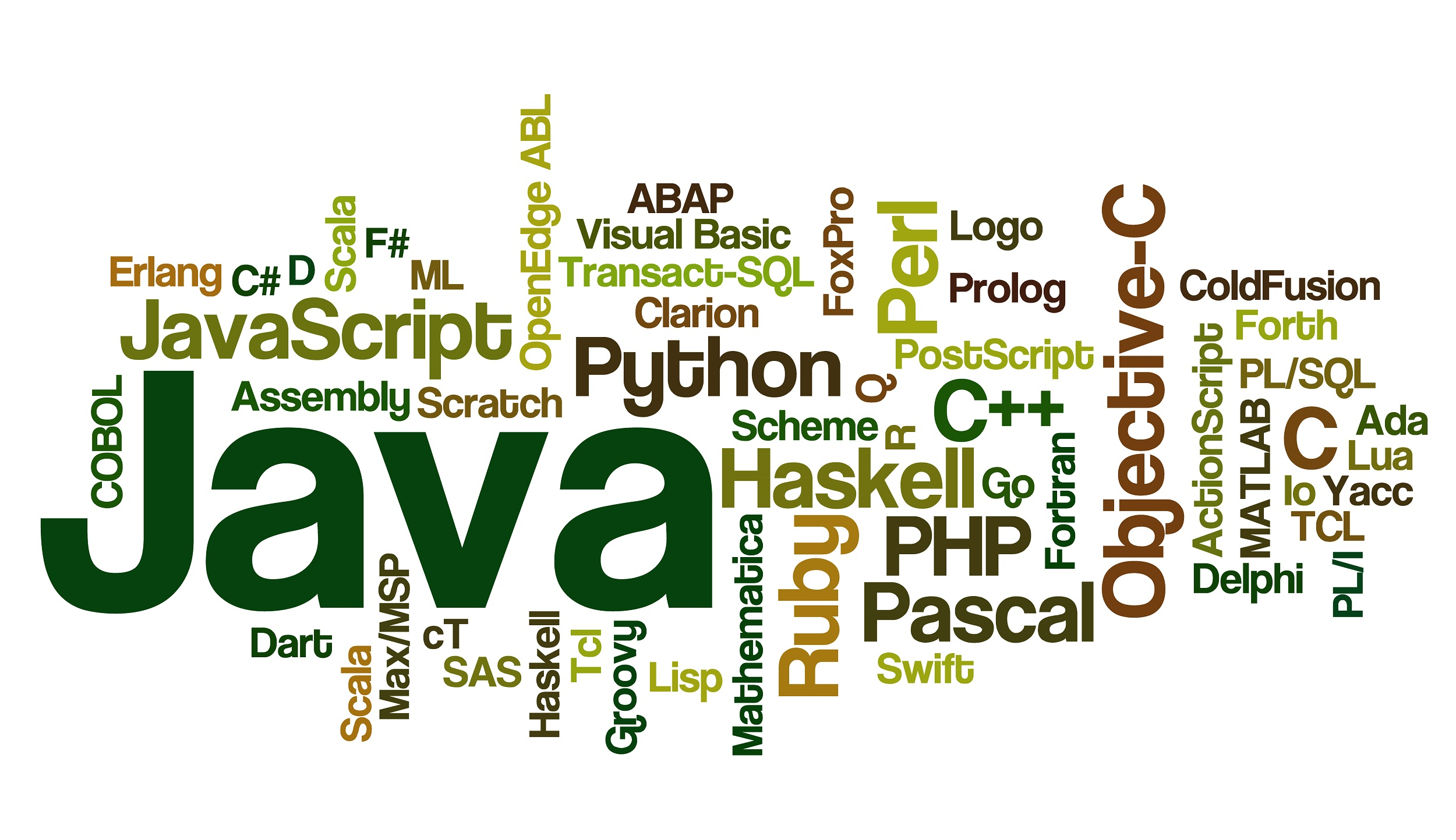 Lo que yo propongo:
builtwith.com
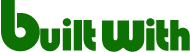 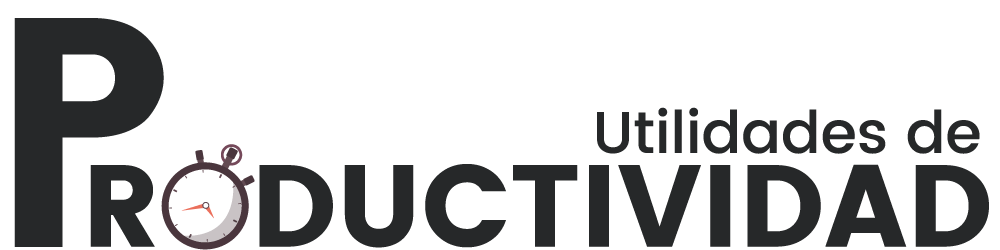 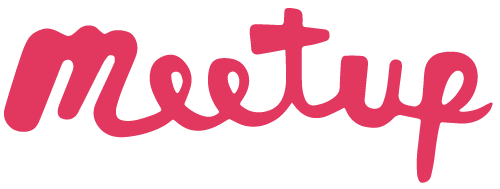 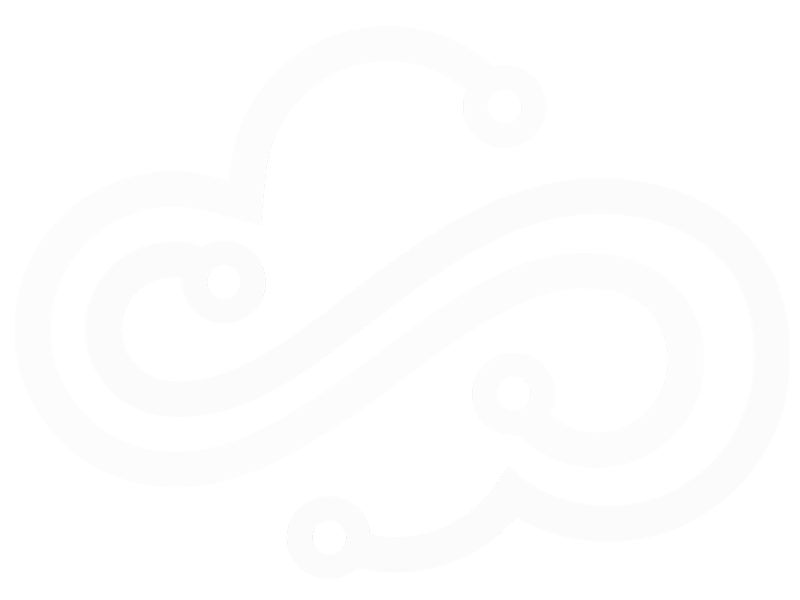 8.
CONOCER PLANTILLA WEB
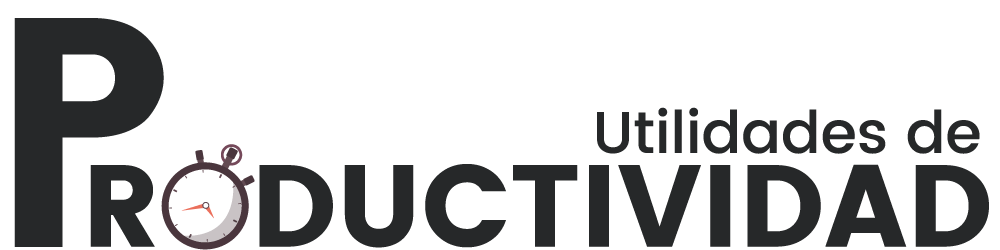 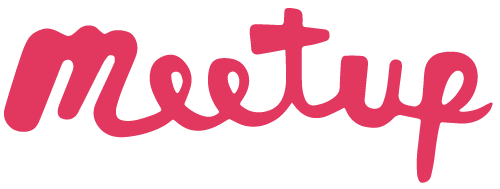 8. CONOCER TECNOLOGÍA WEB
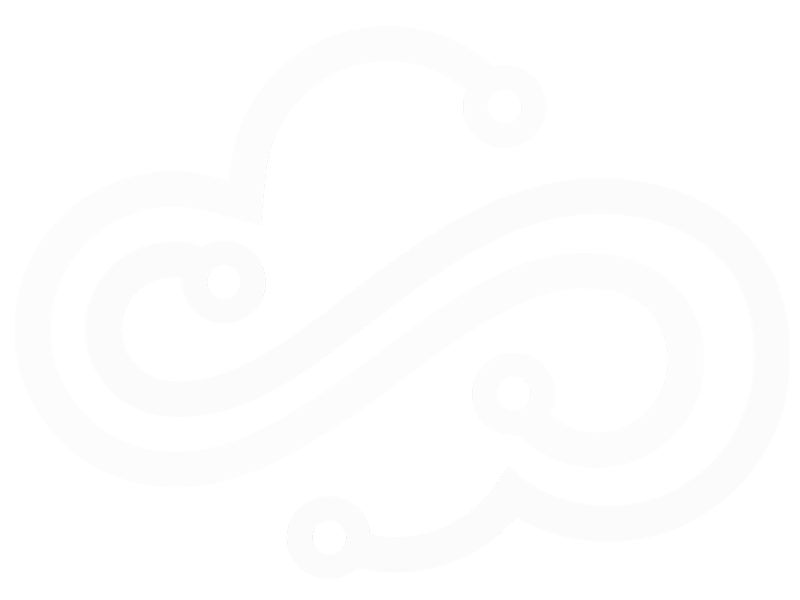 Lo que suele hacerse:
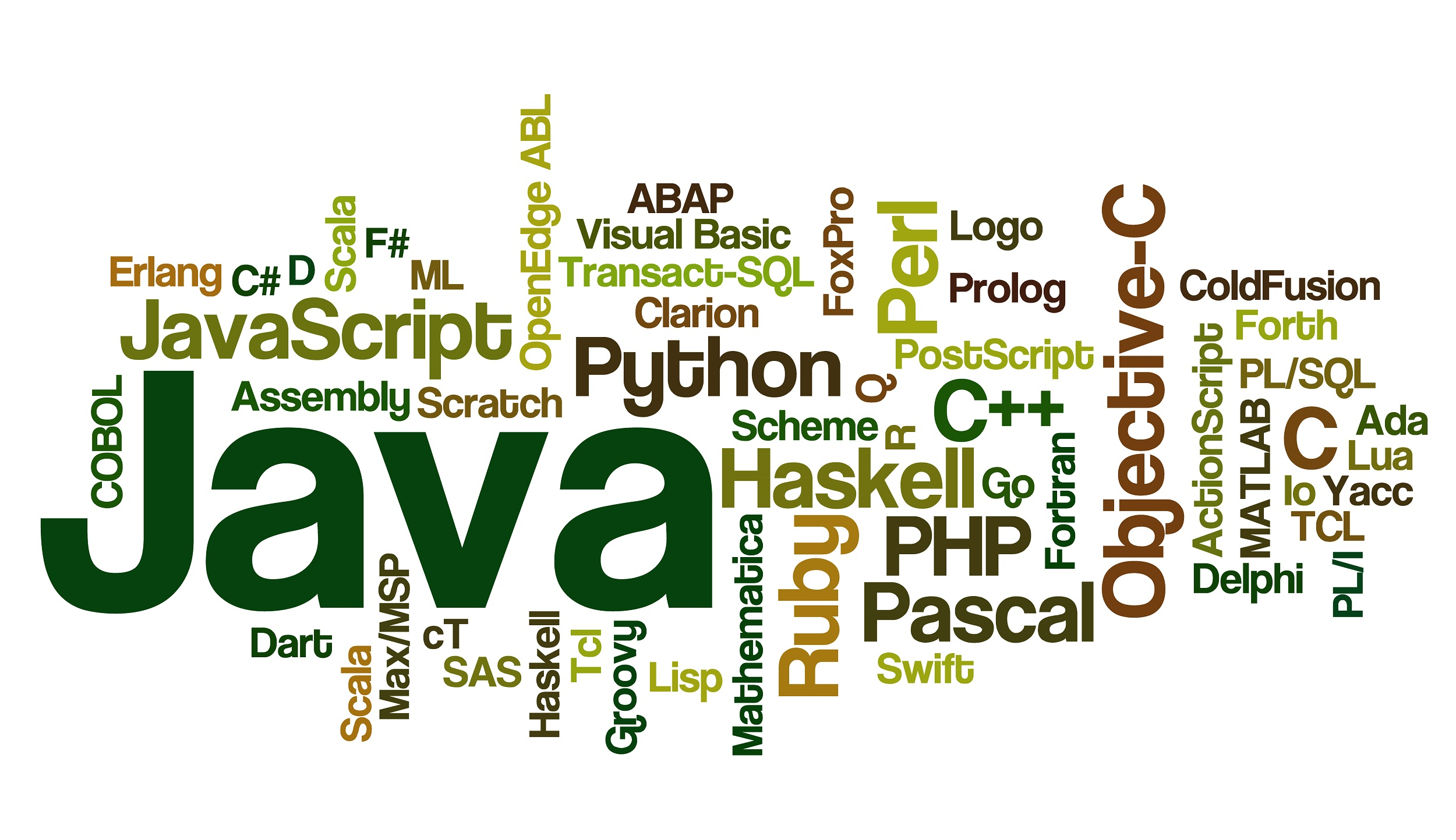 Lo que yo propongo:
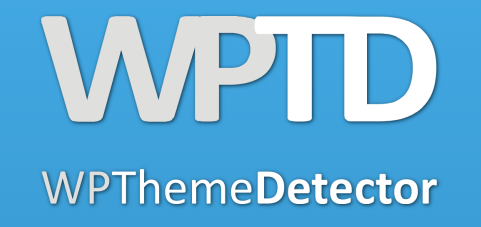 wpthemedetector.com
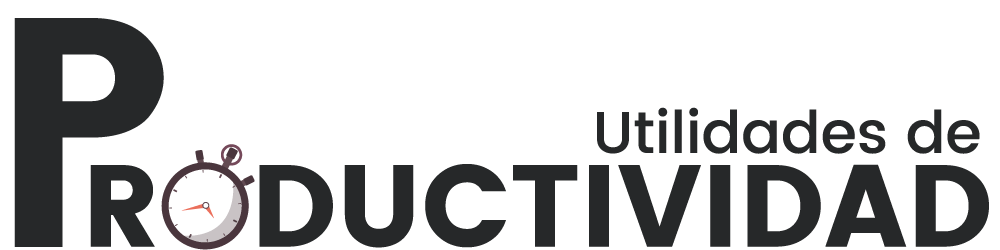 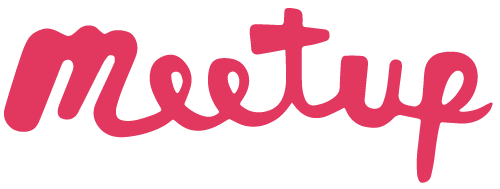 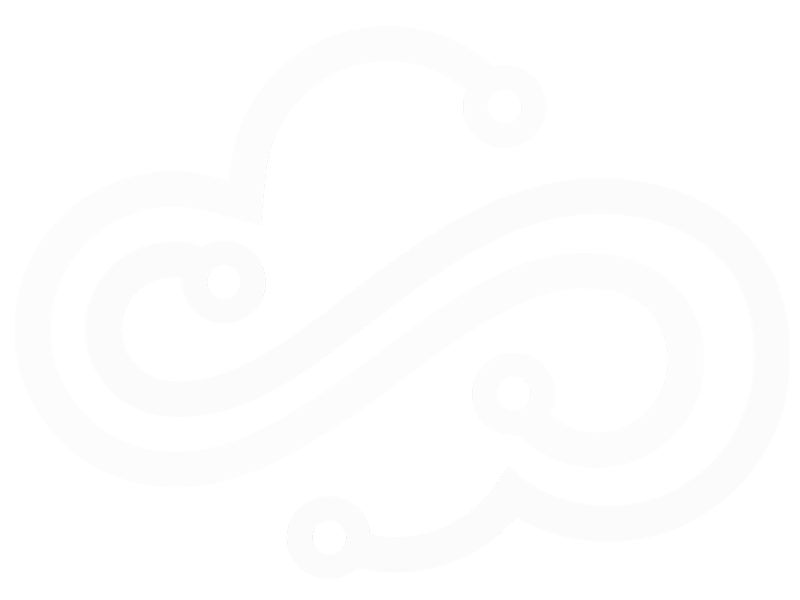 BONUS
TRACK
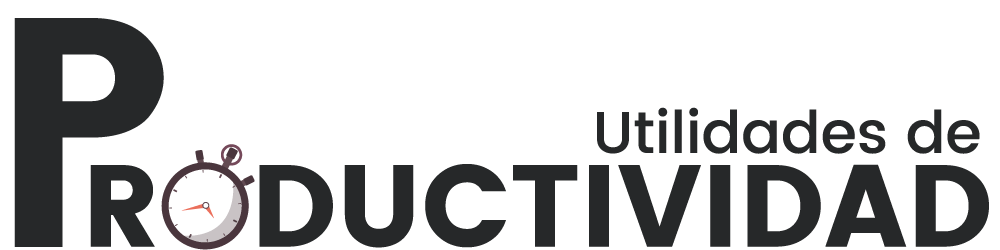 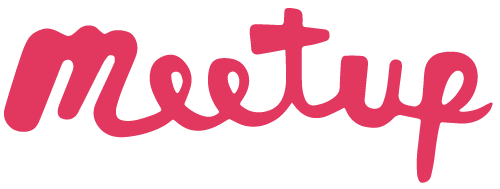 BONUS TRACK
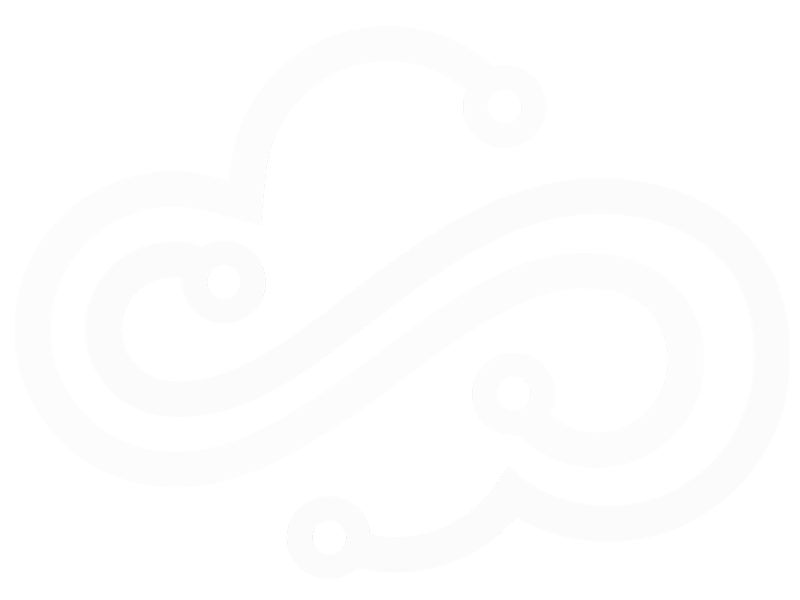 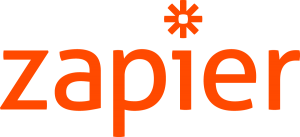 zapier.com
AUTOMATIZACIONES CONECTADAS ENTRE APLICACIONES
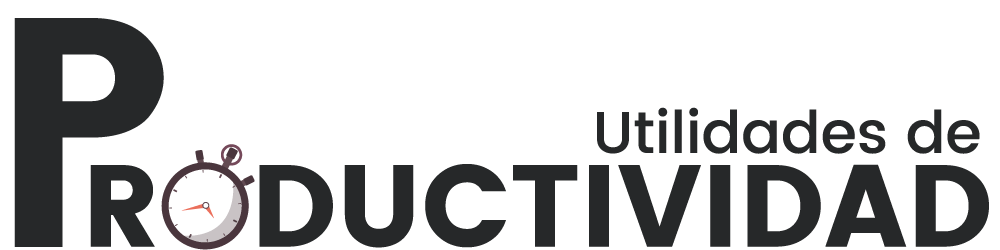 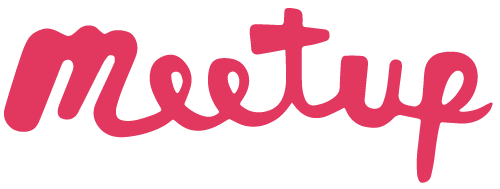 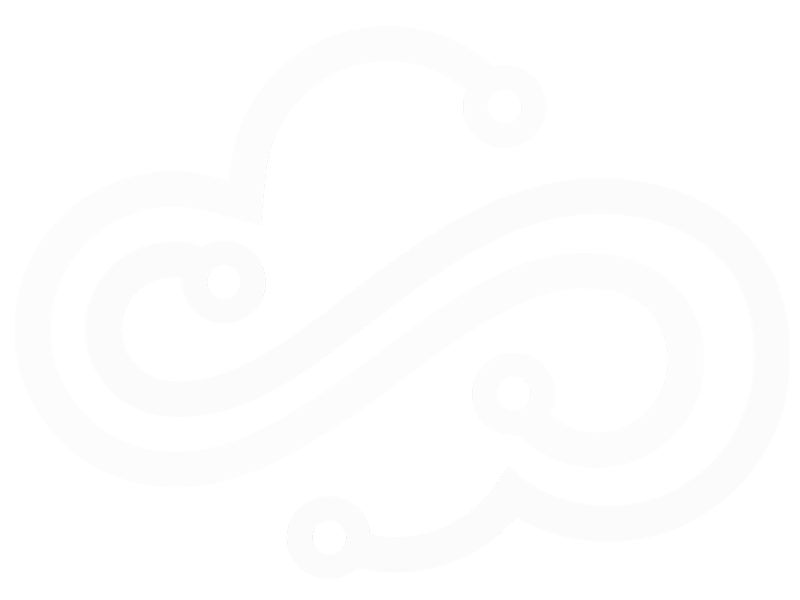 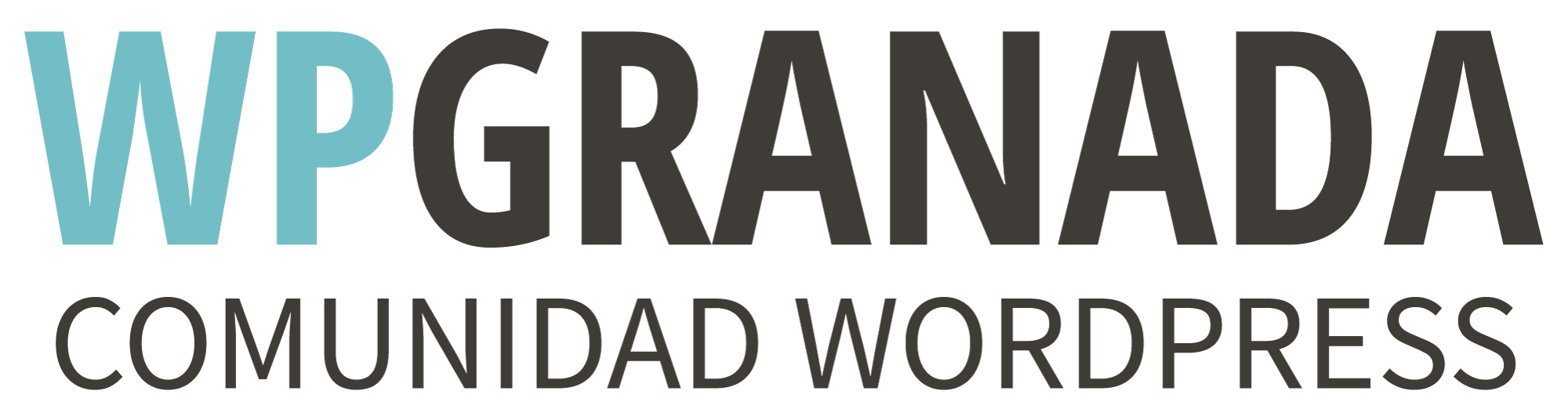 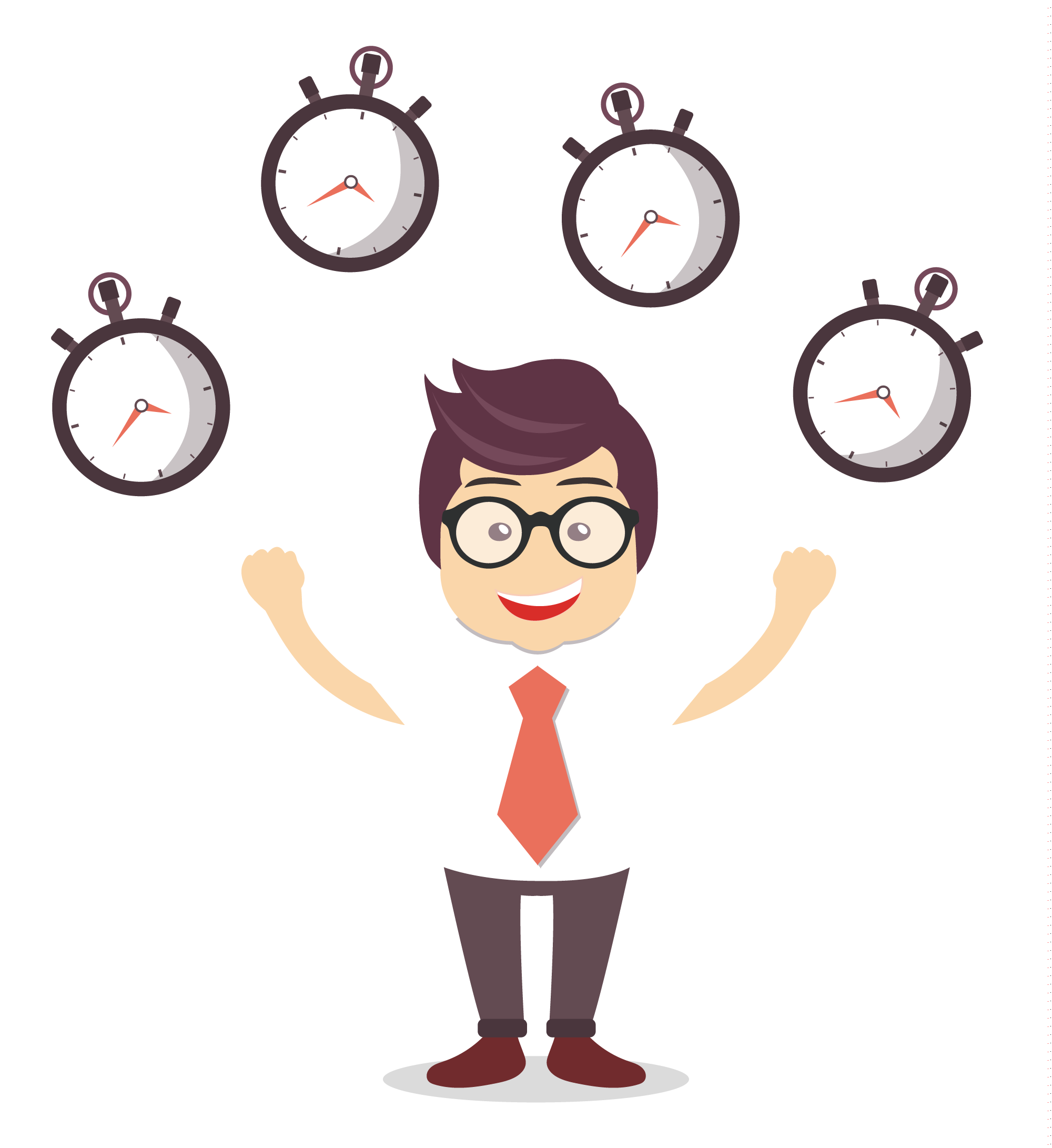 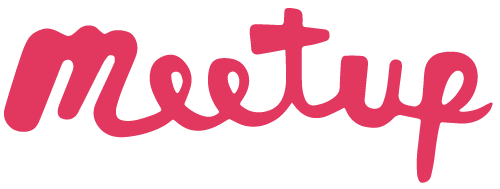 FIN
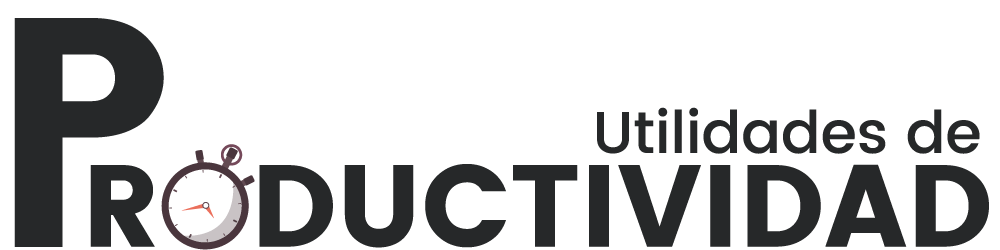